Lab Equipment
7th Grade Science
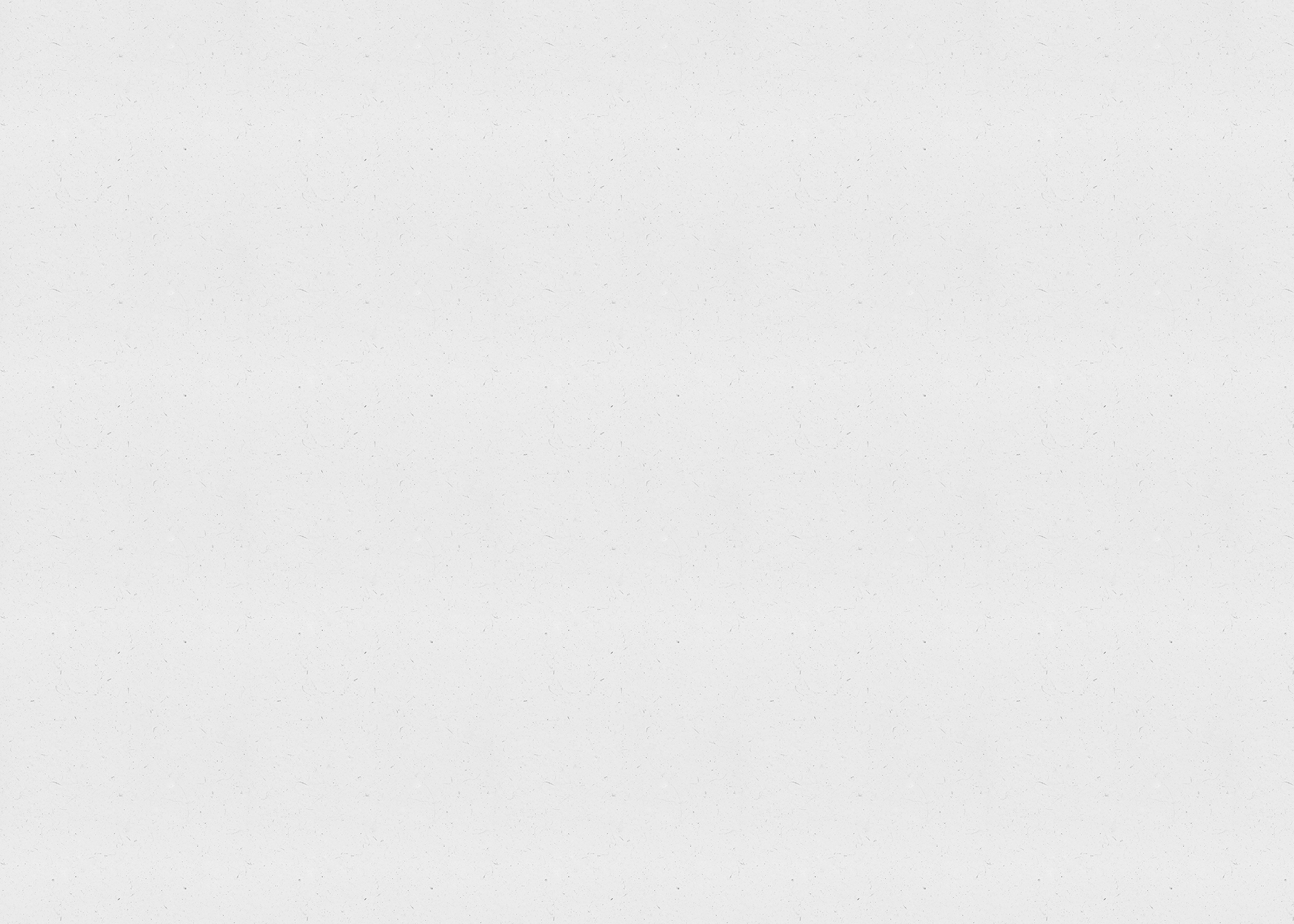 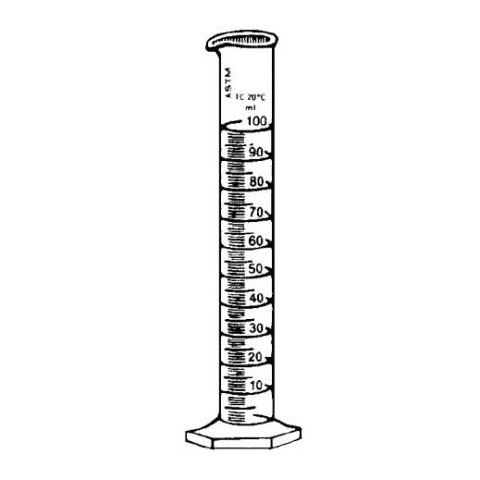 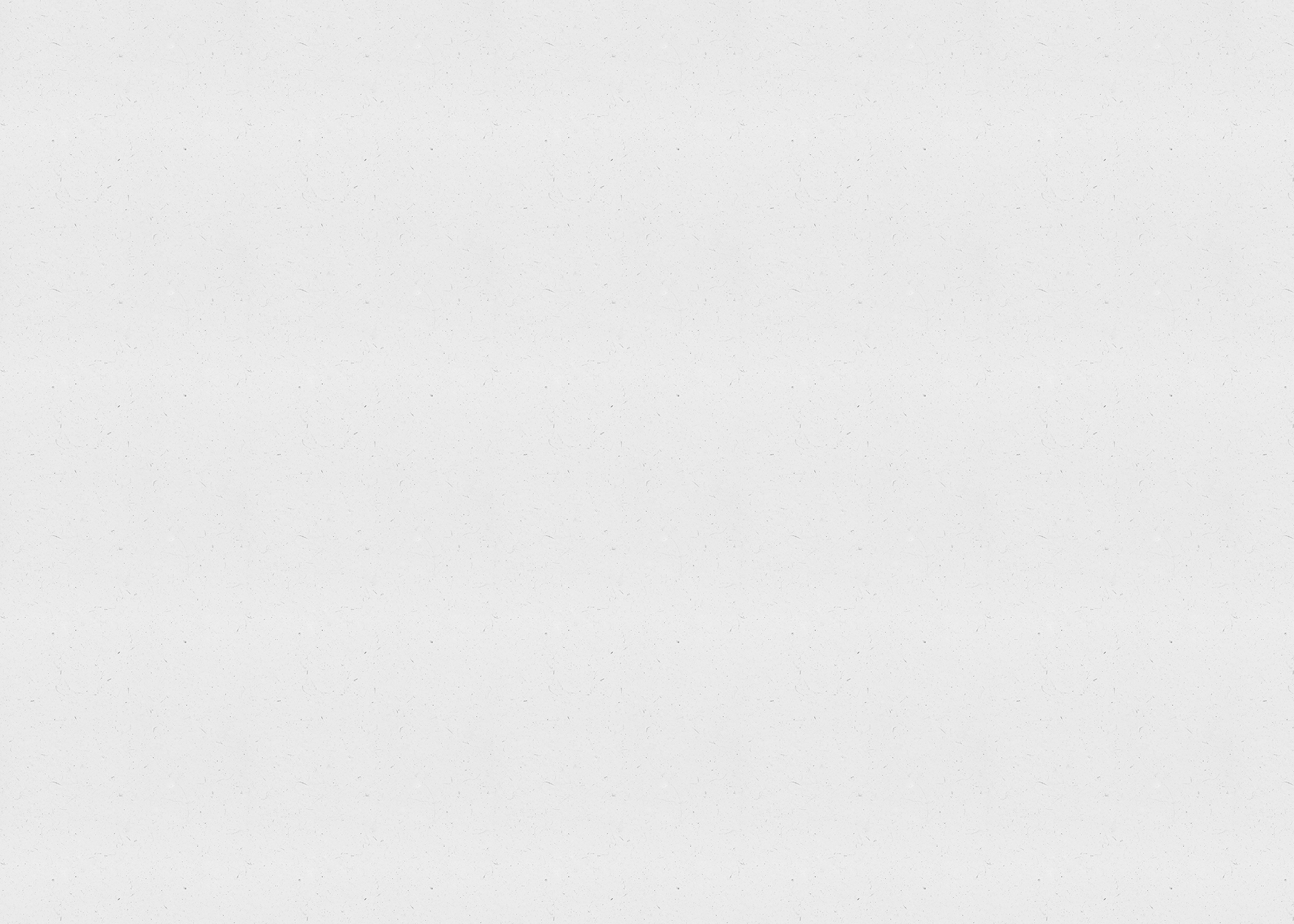 Accurately Measures liquids
Graduated Cylinder
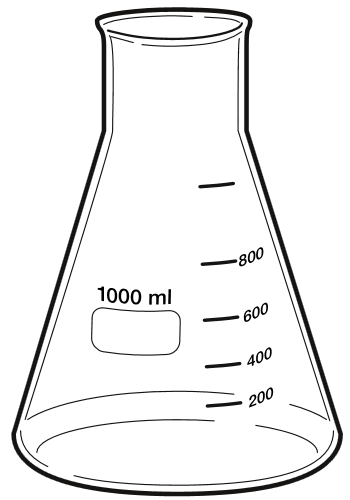 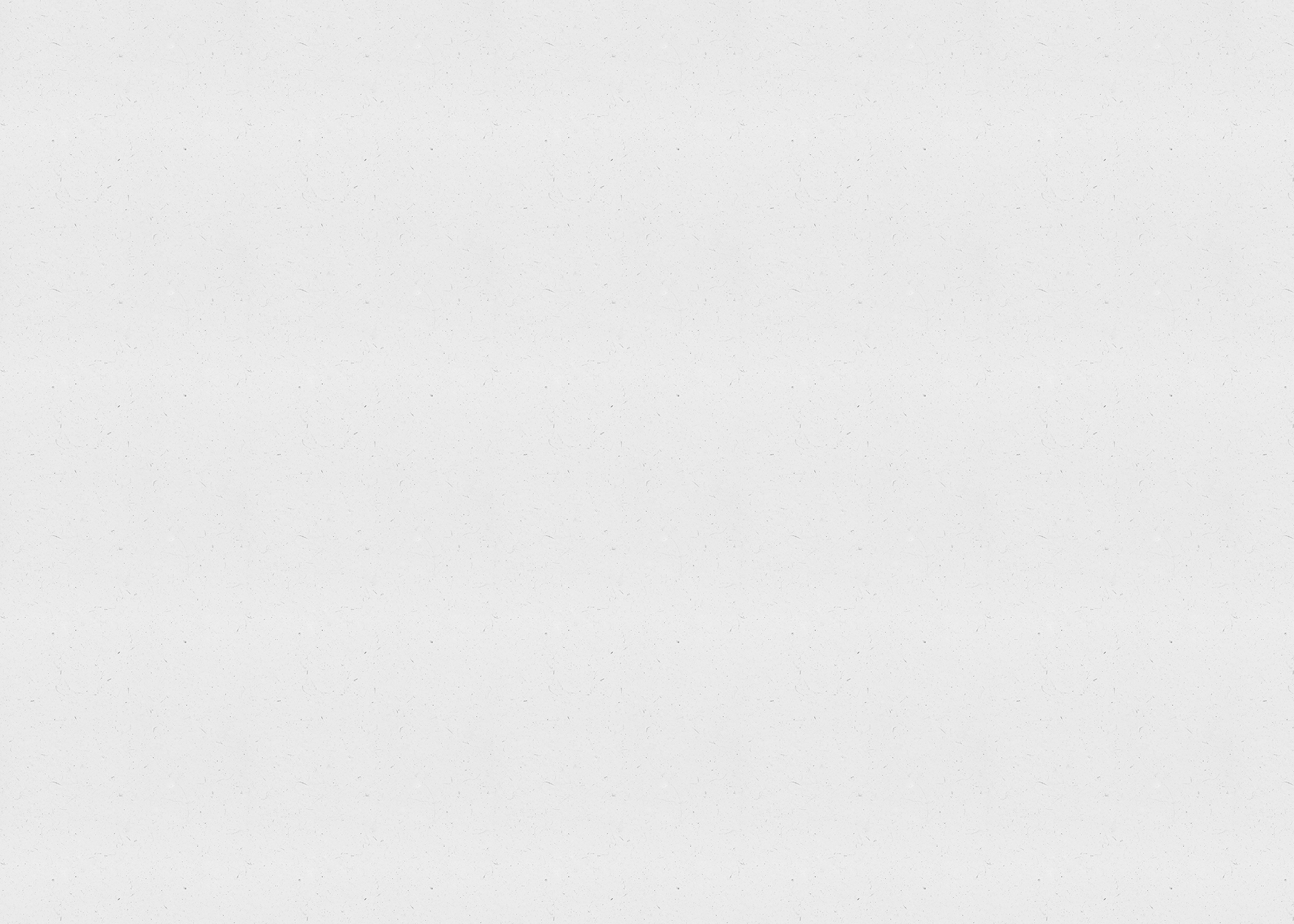 Used to heat, mix, and store liquids
Erlenmeyer Flask
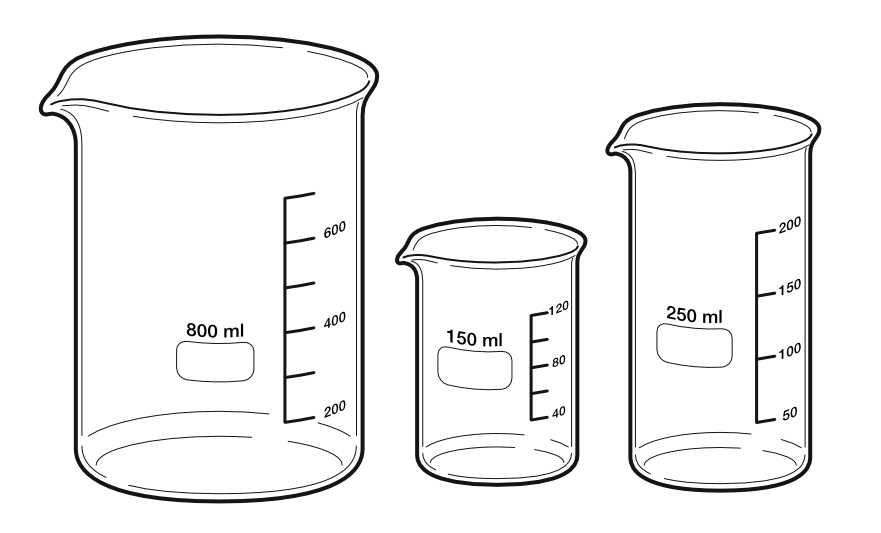 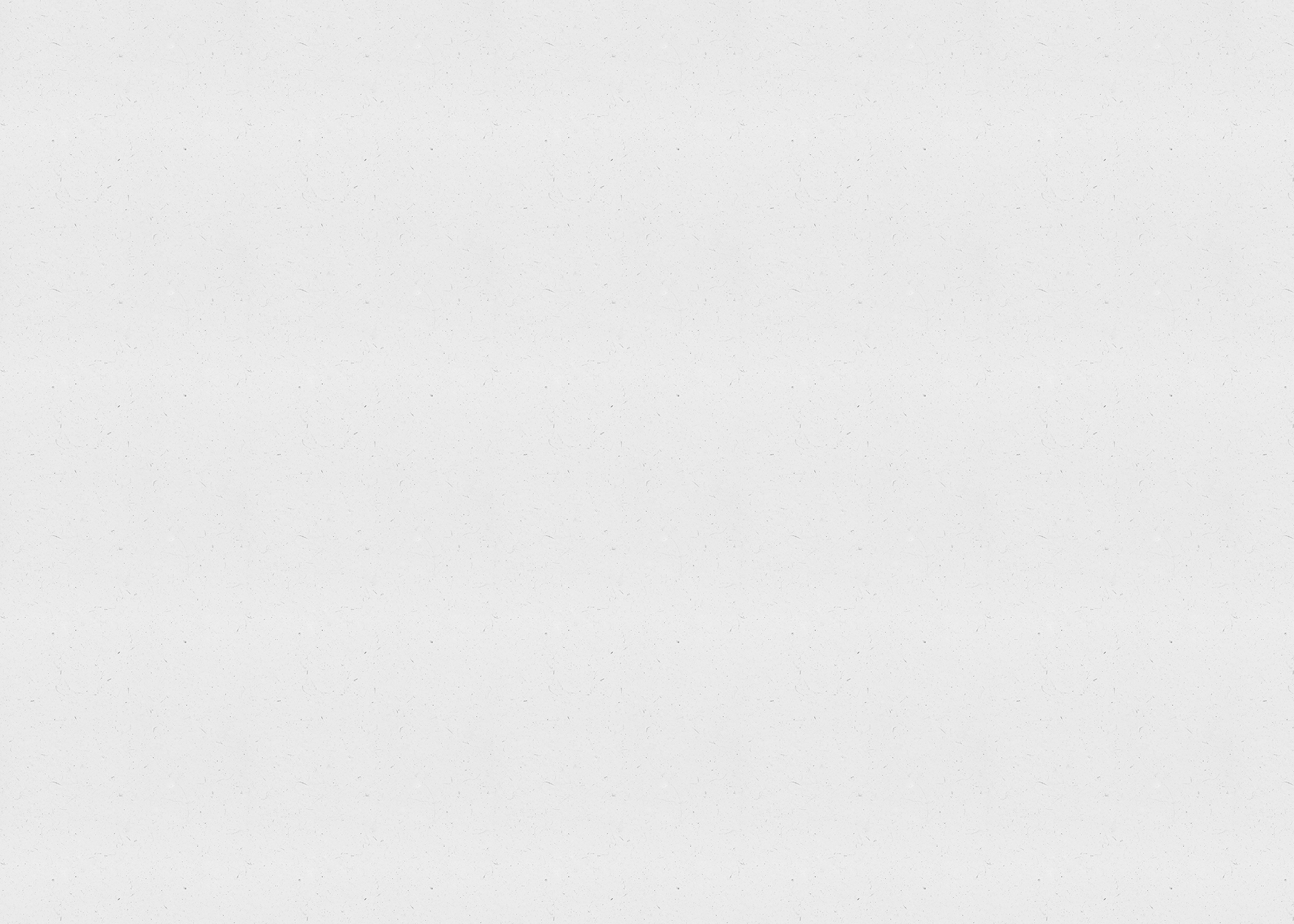 Used to hold liquids and estimate of liquid volume
Beaker
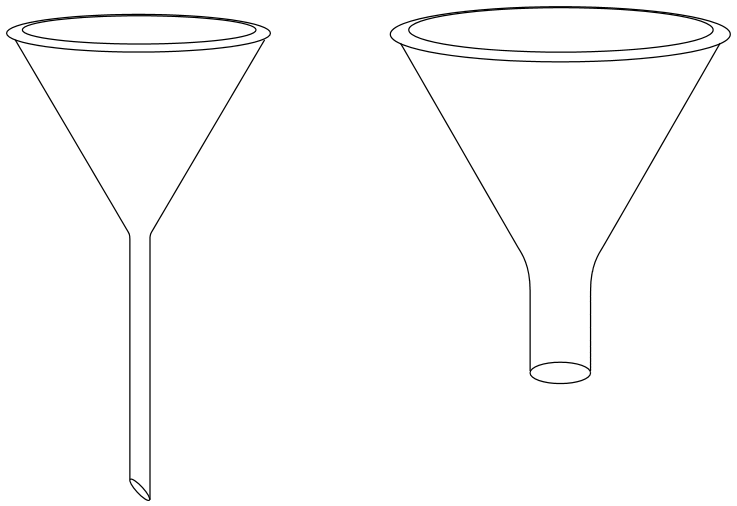 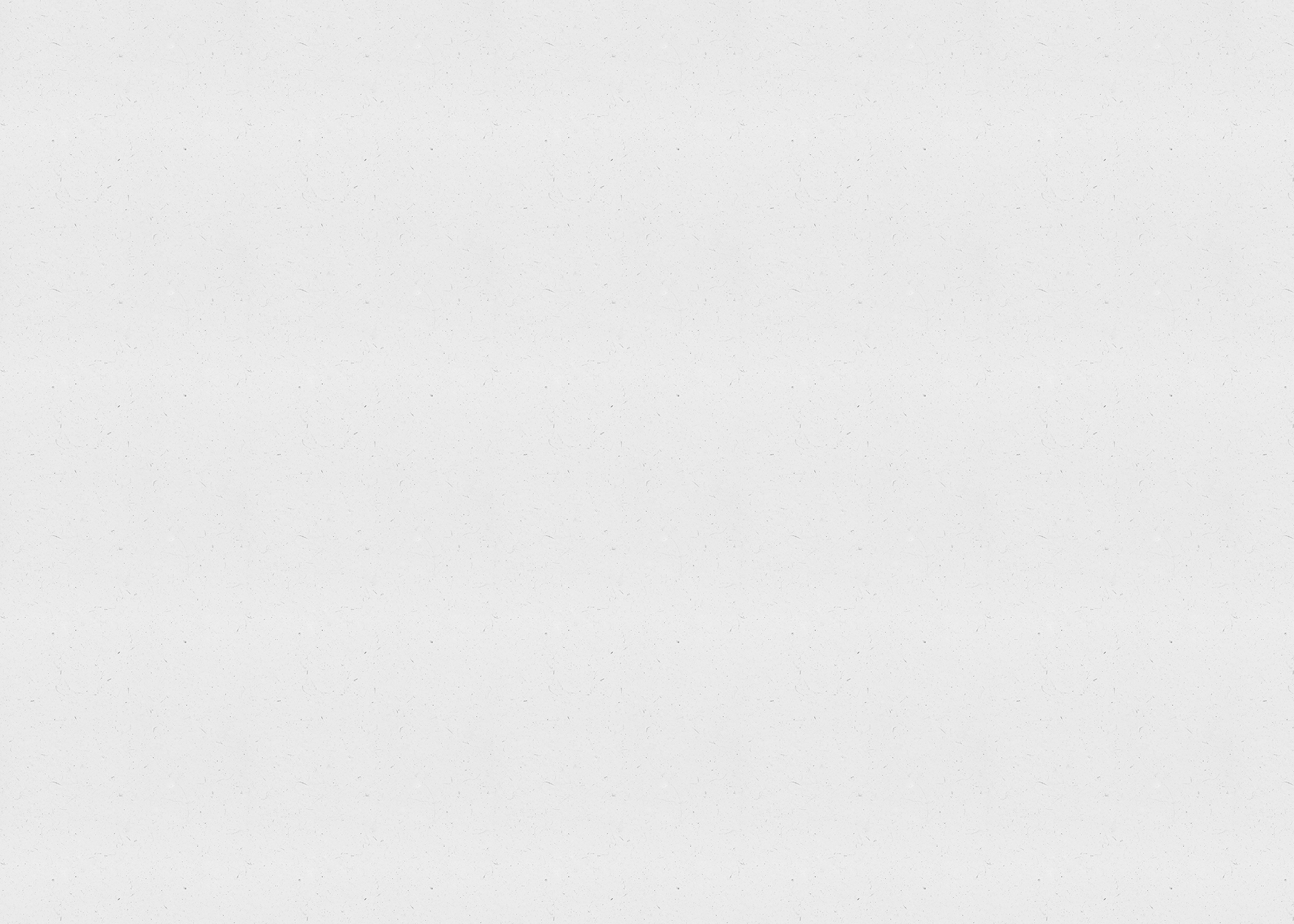 Helps pour liquids into small openings without spilling
Funnel
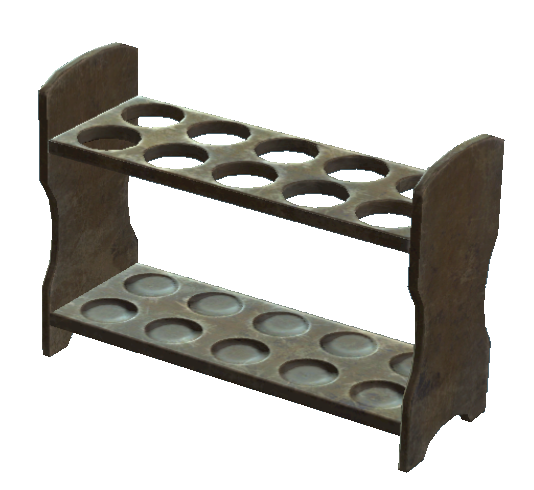 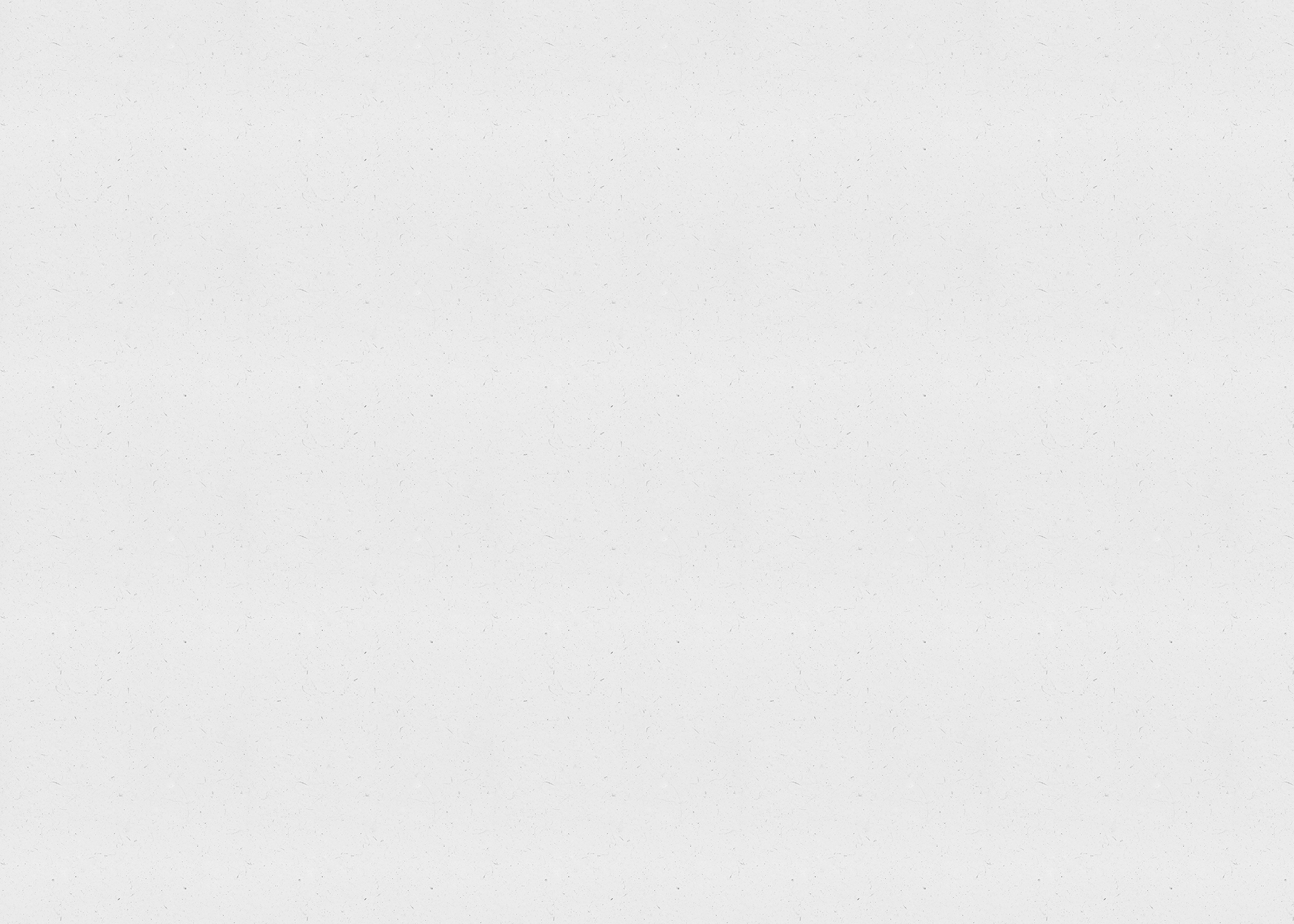 Holds Test Tubes
Test Tube Rack
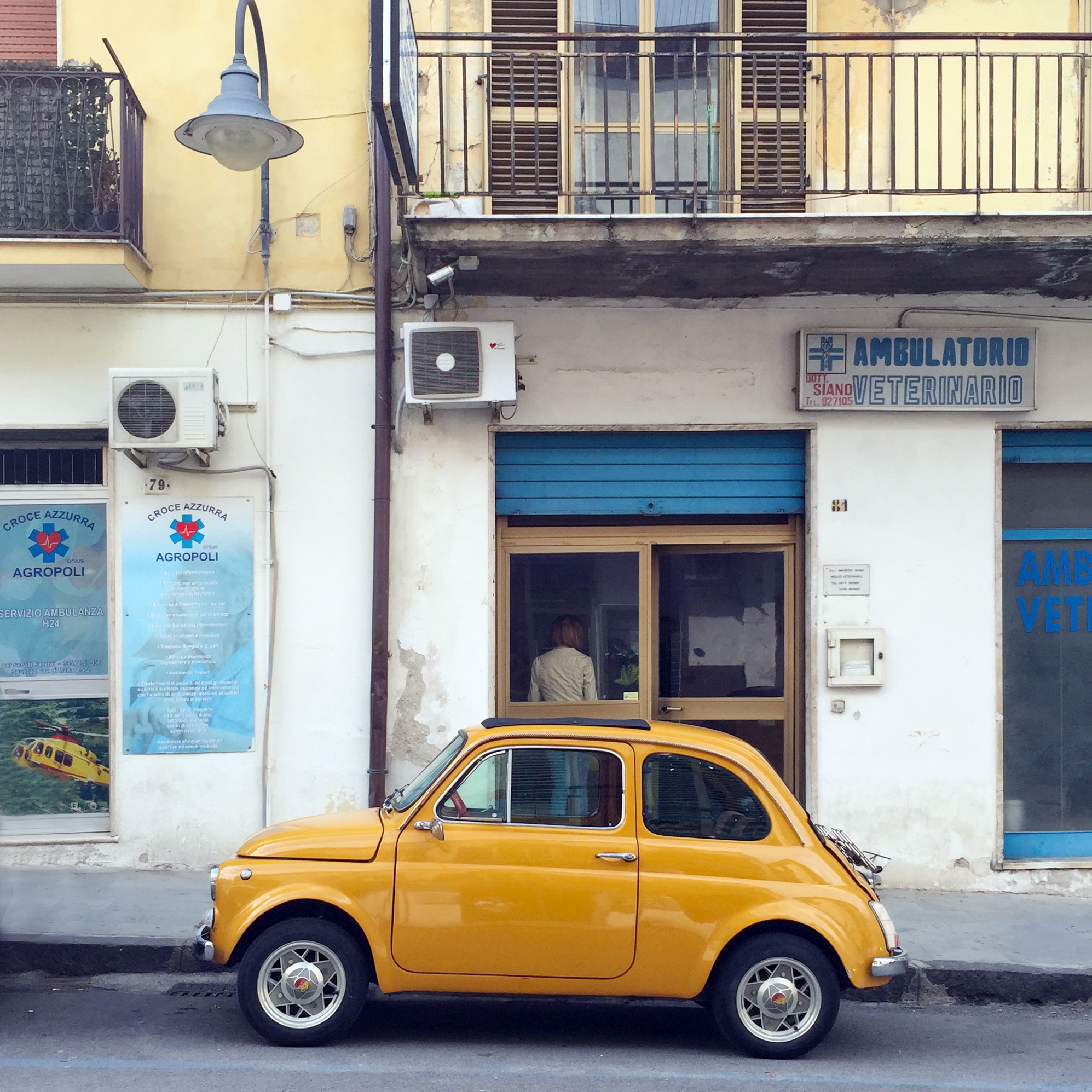 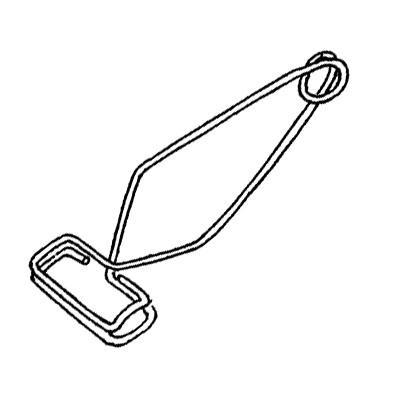 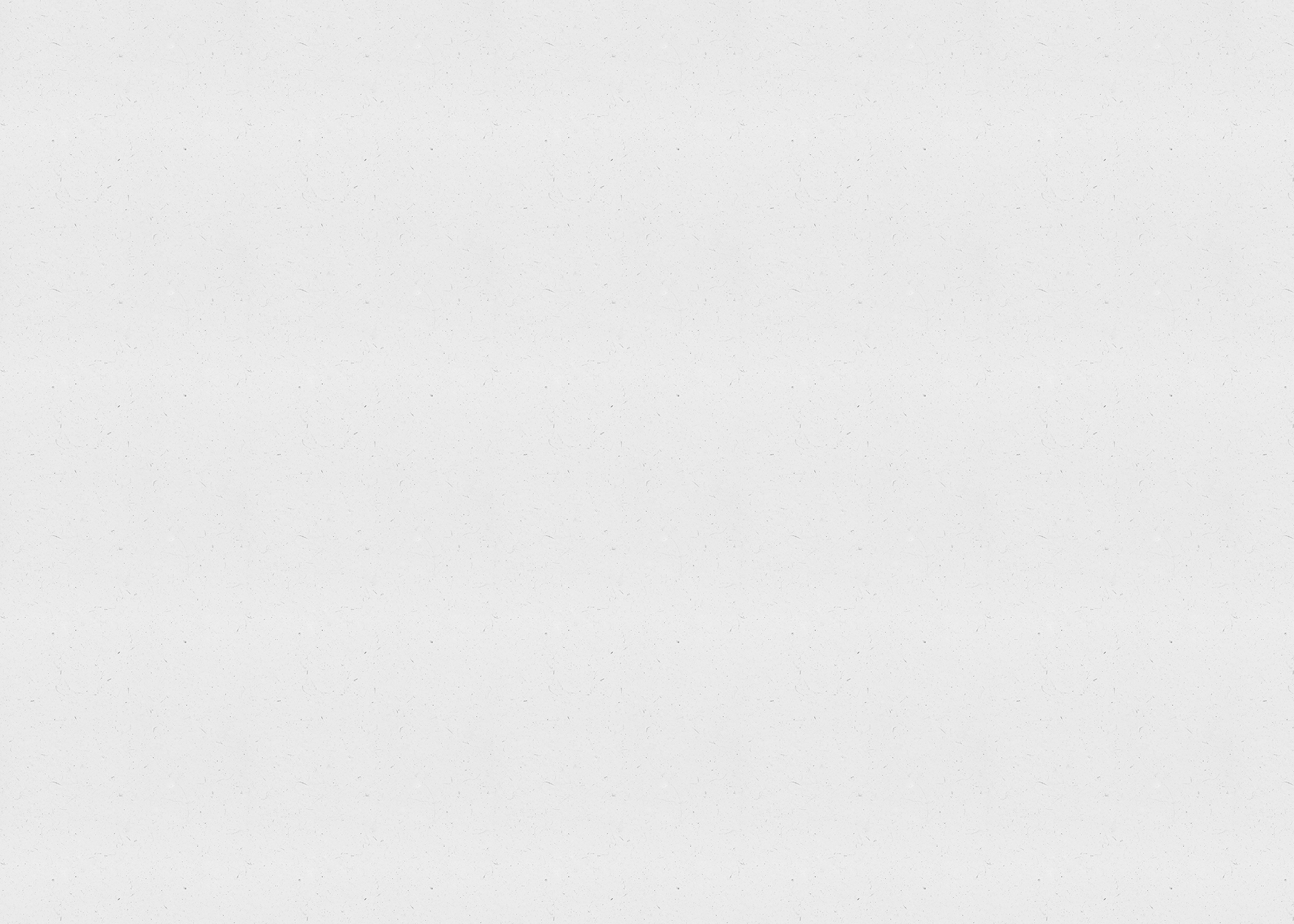 Test Tube Holder
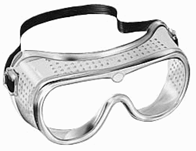 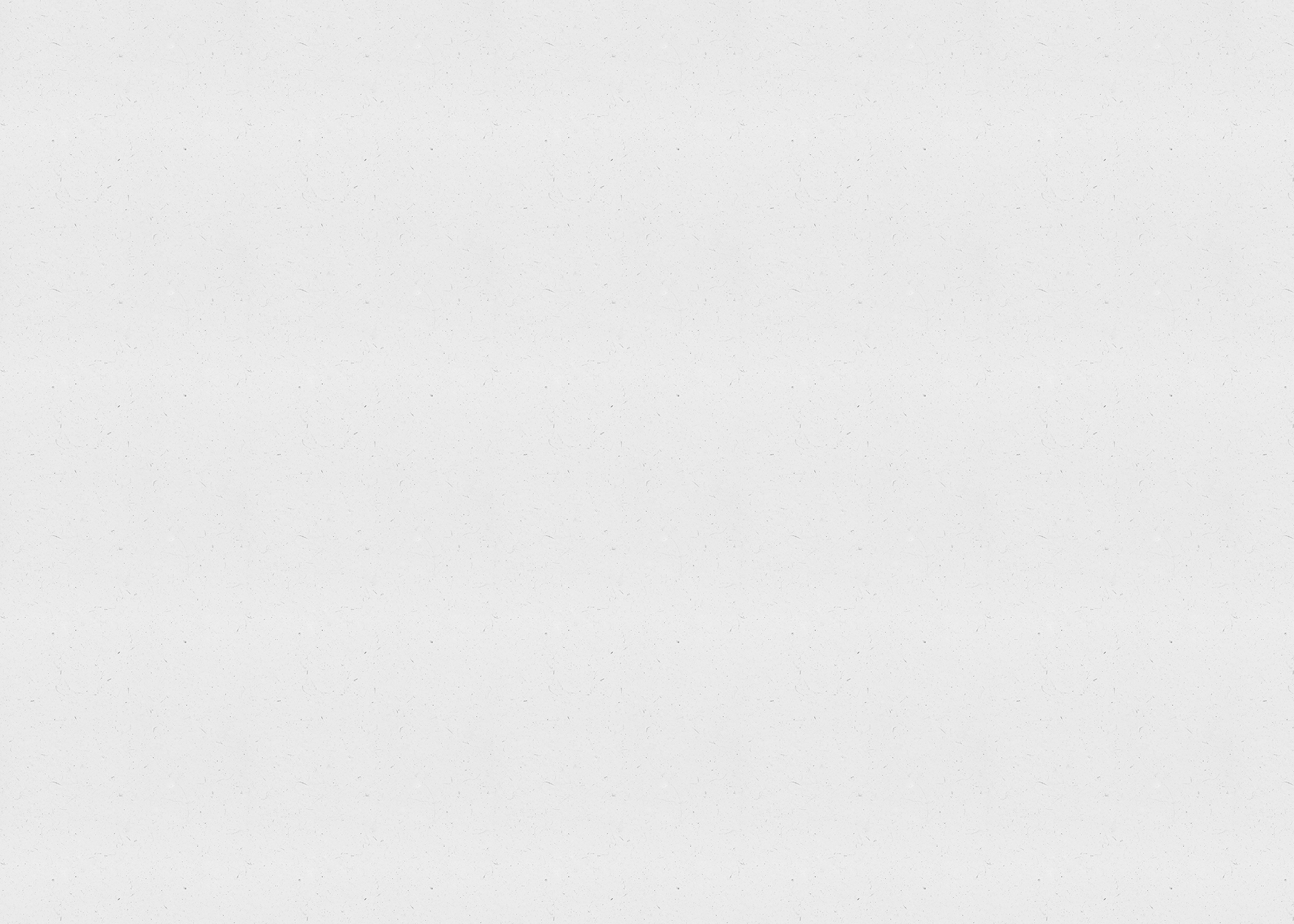 Safety Goggles
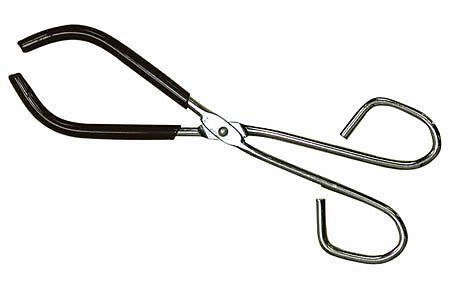 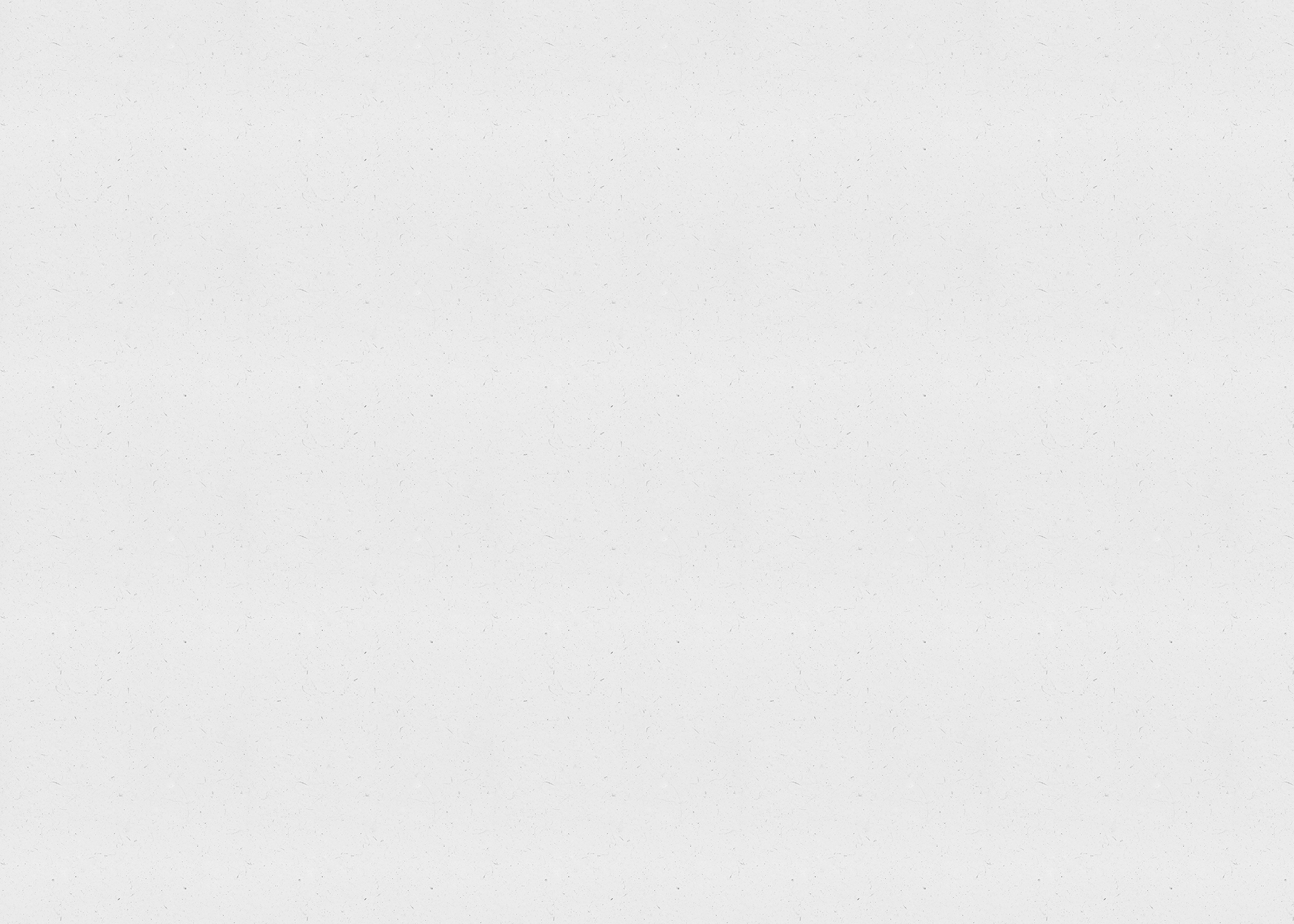 Used to handle a hot beaker
Beaker Tongs
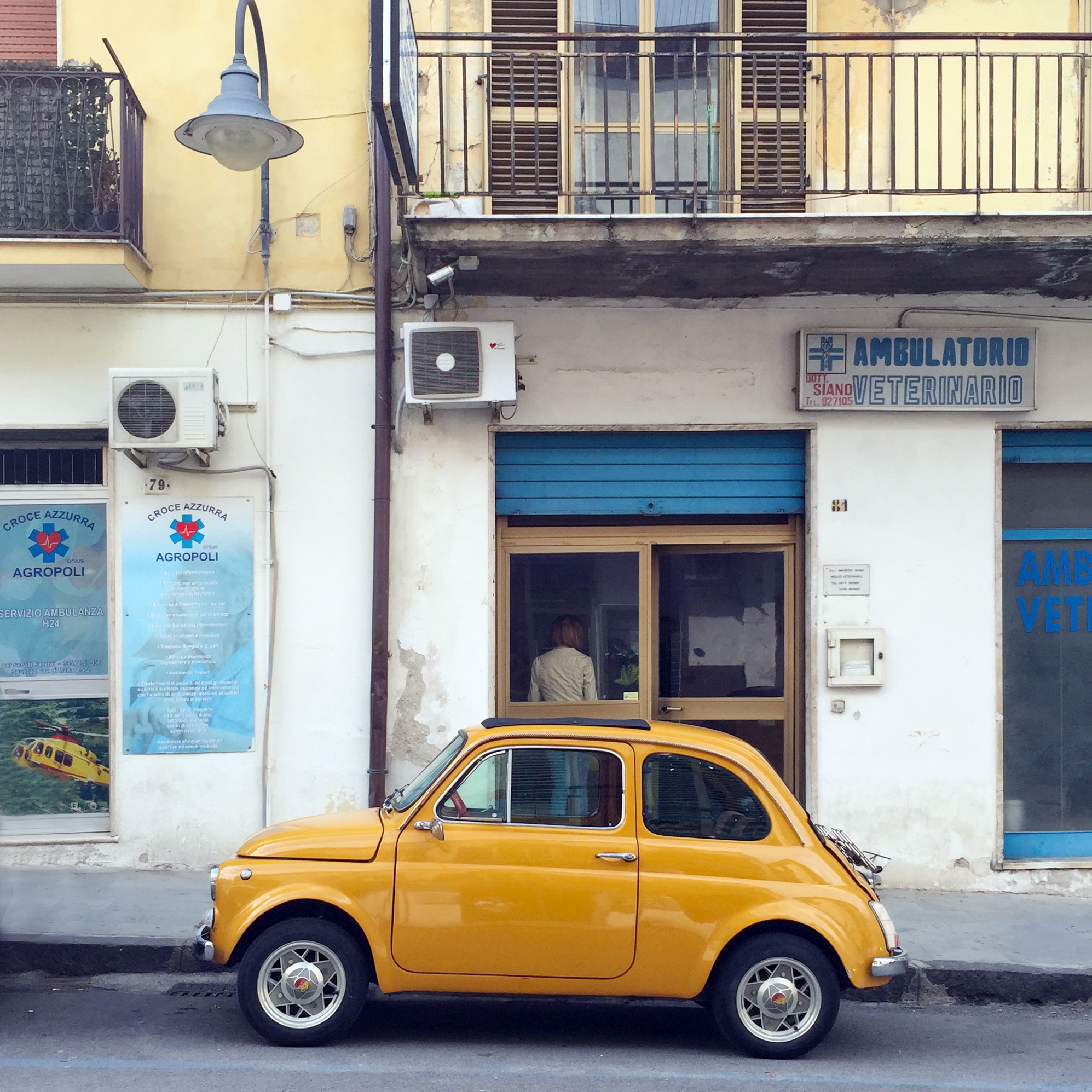 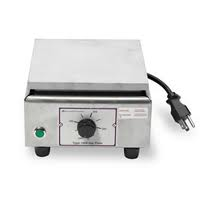 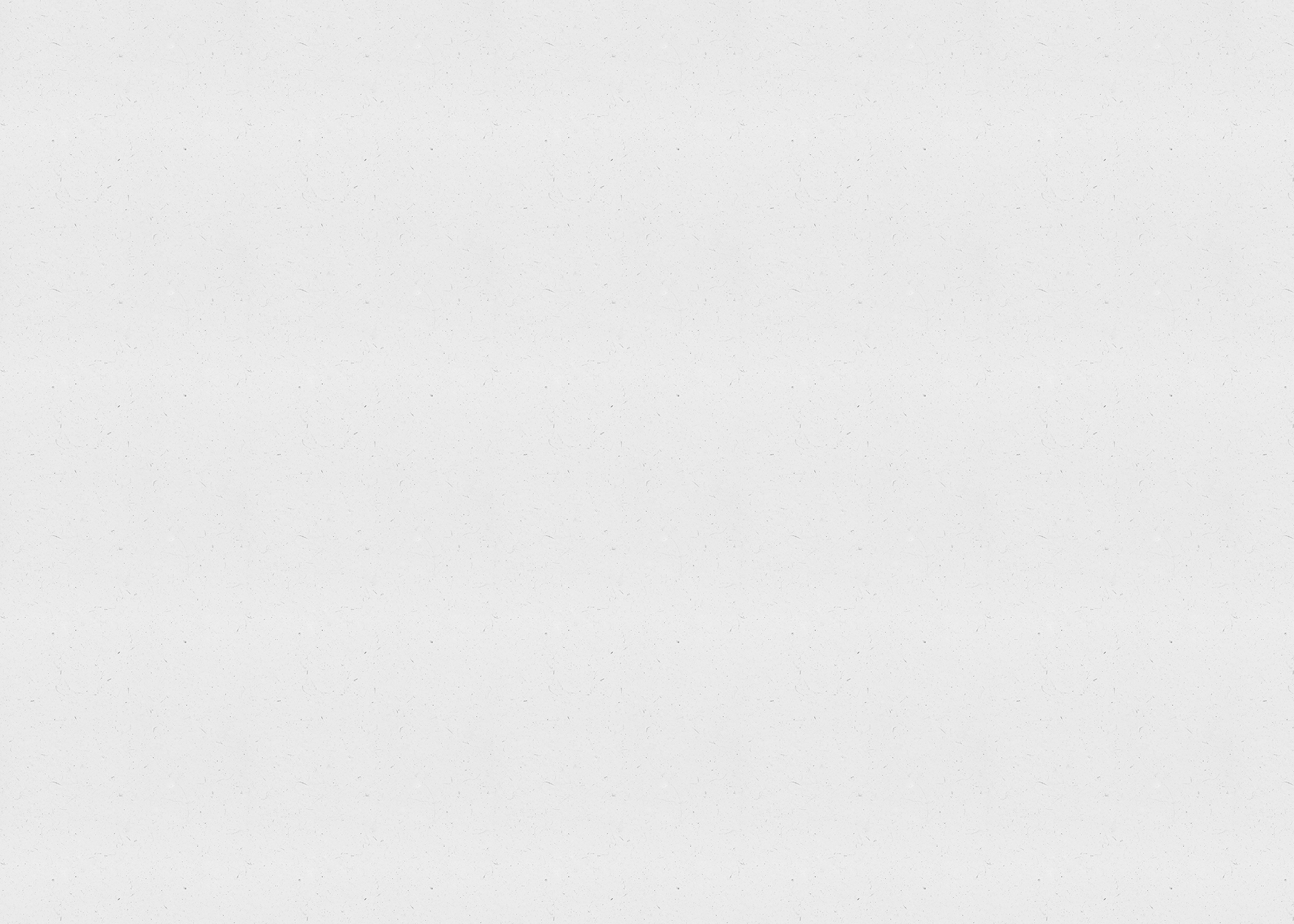 Hot Plate
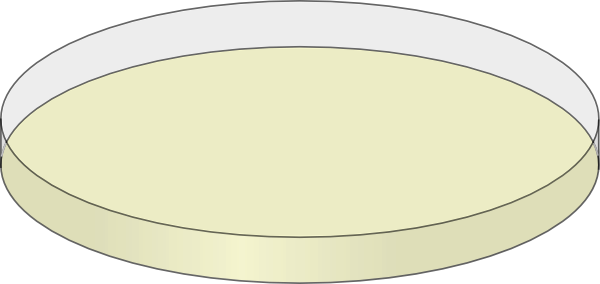 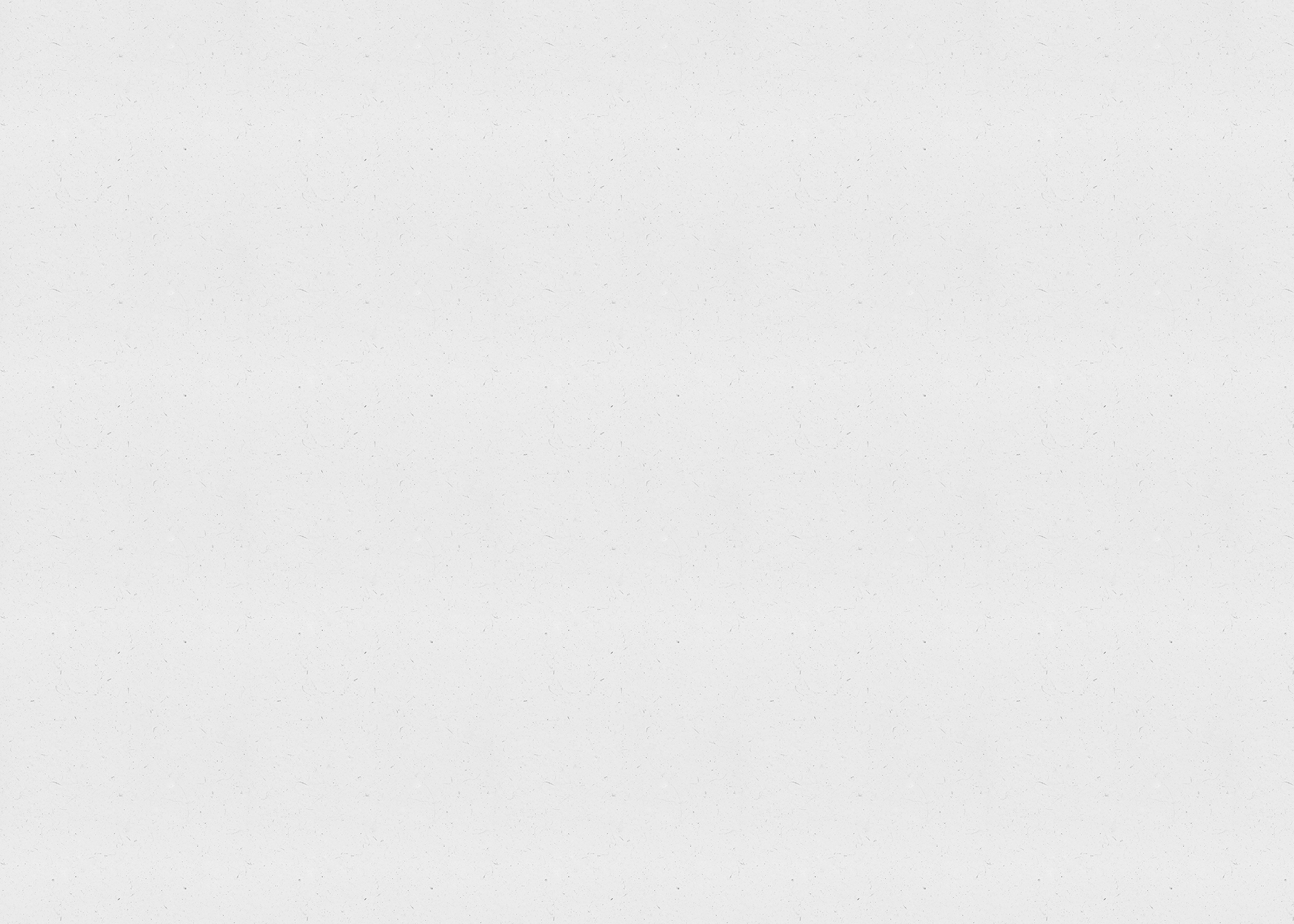 Use to hold specimens and grow bacteria
Petri Dish
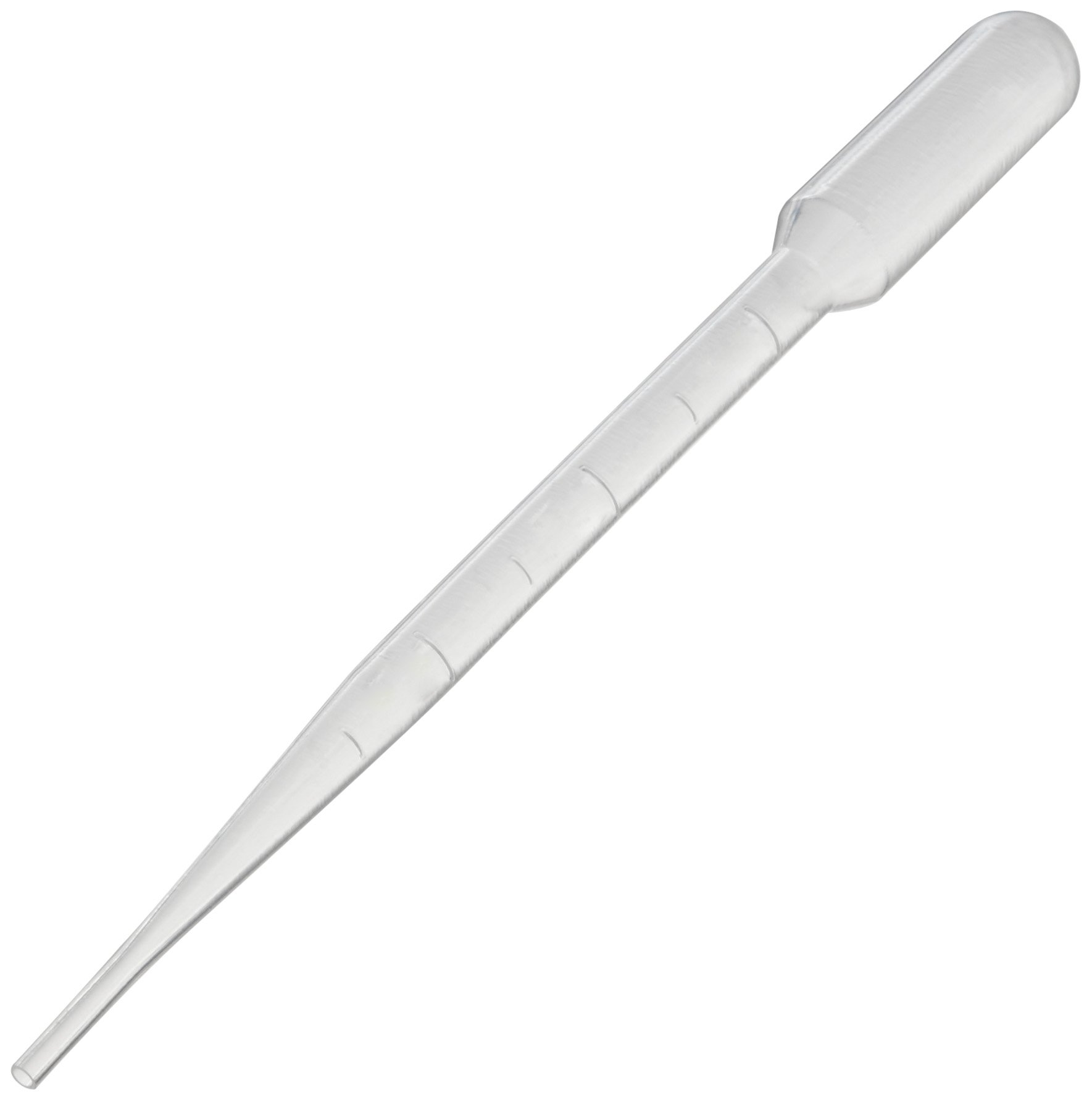 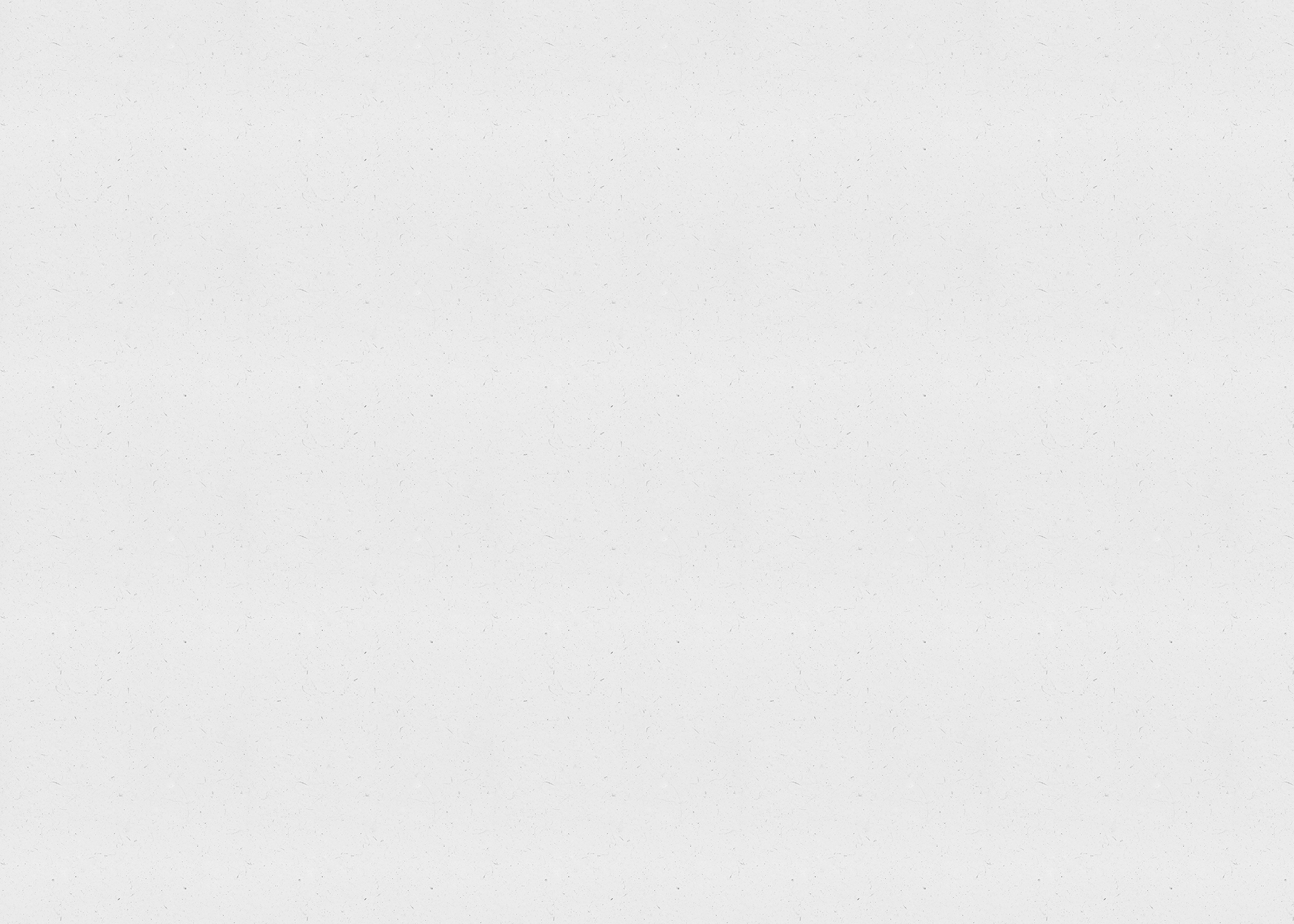 Accurately dispense small liquids
Pipet
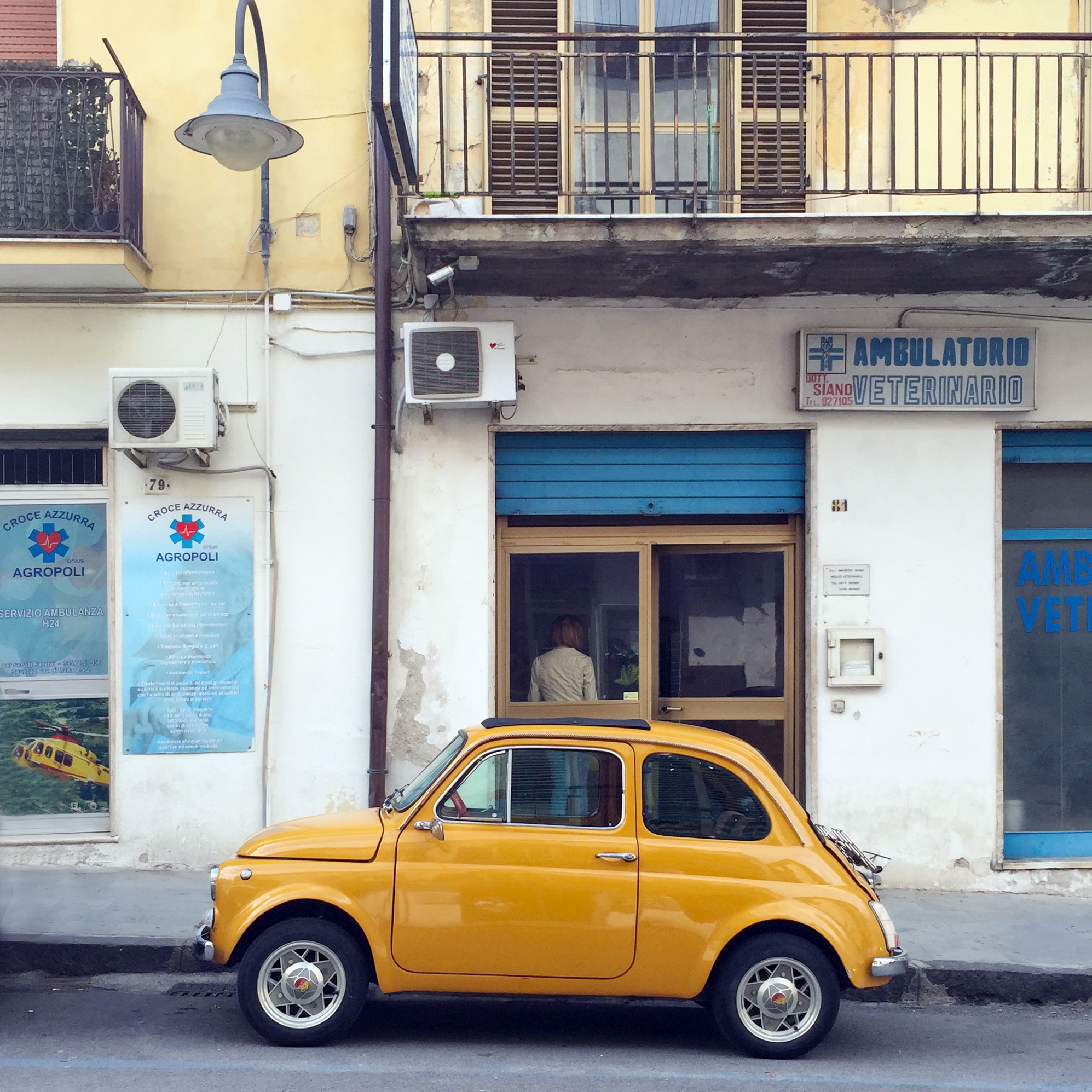 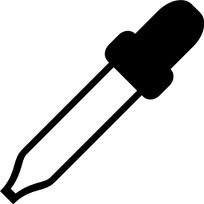 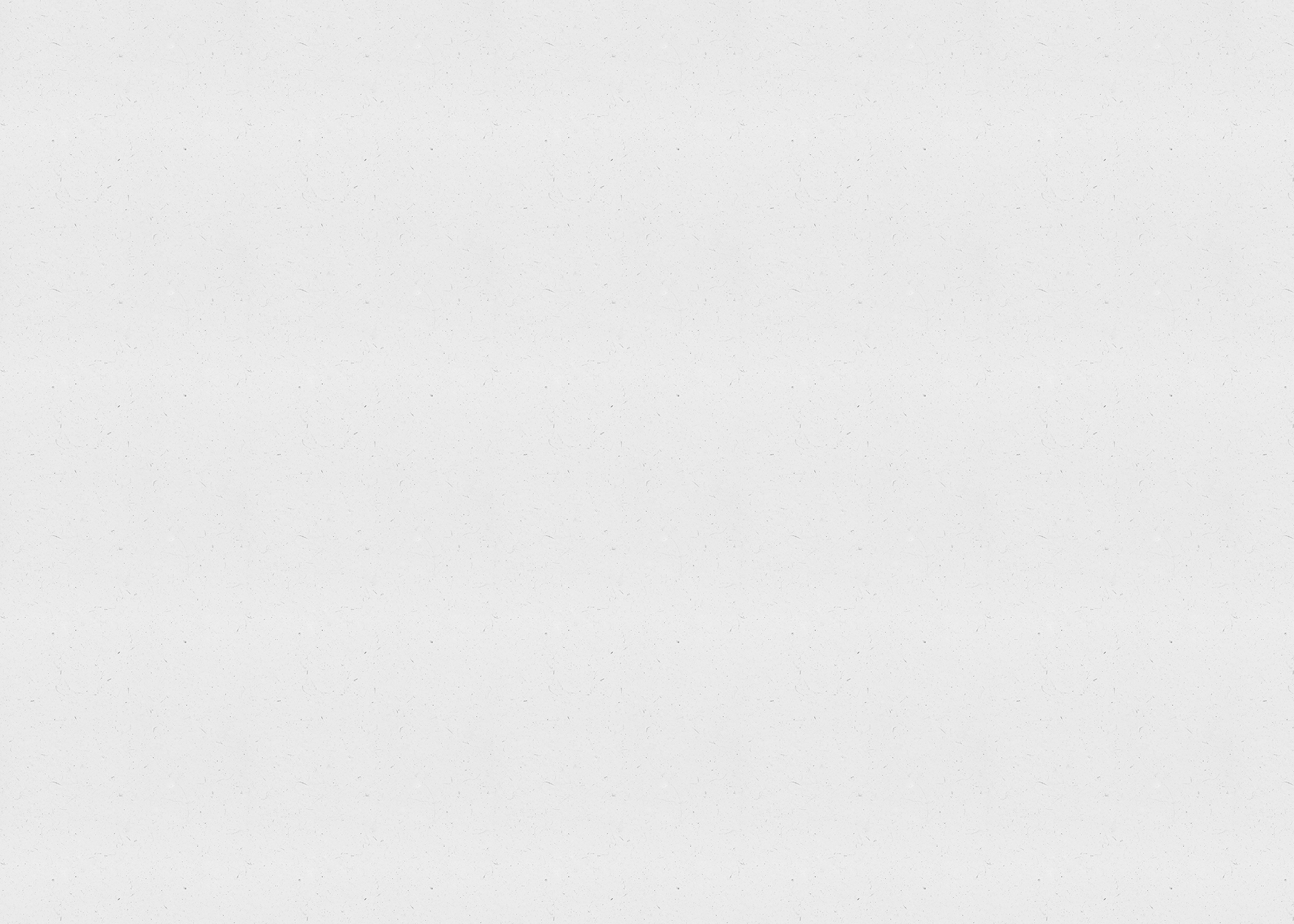 Used to transfer small amounts of liquids, one drop at a time.
Eye Dropper
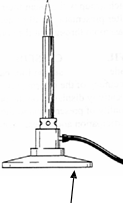 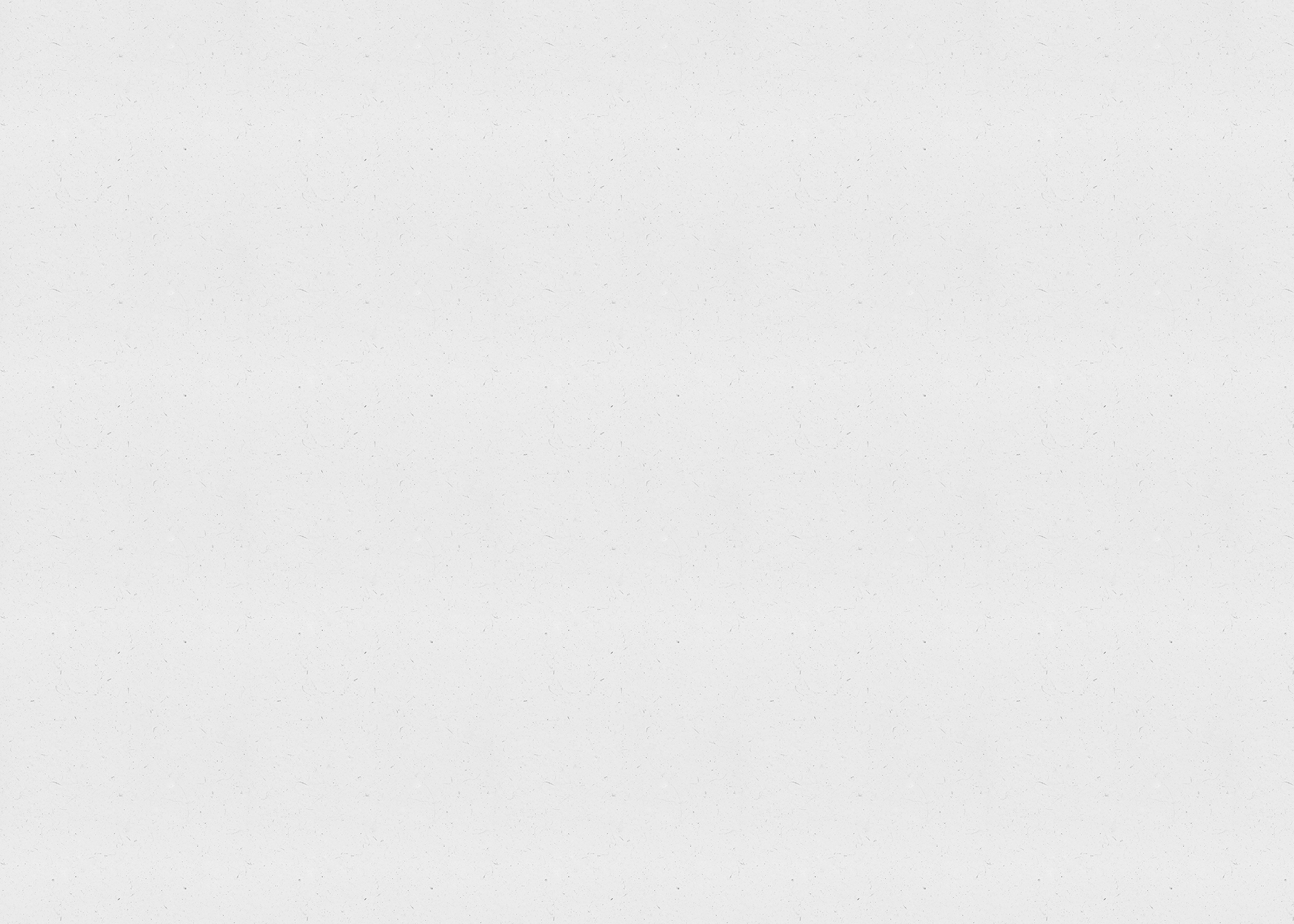 Bunsen Burner
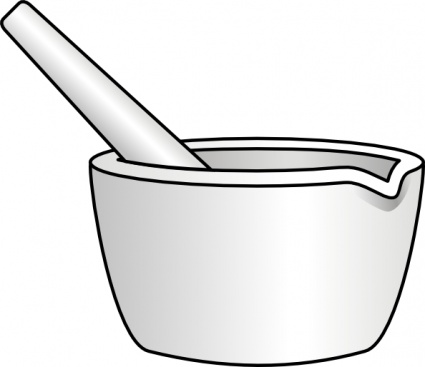 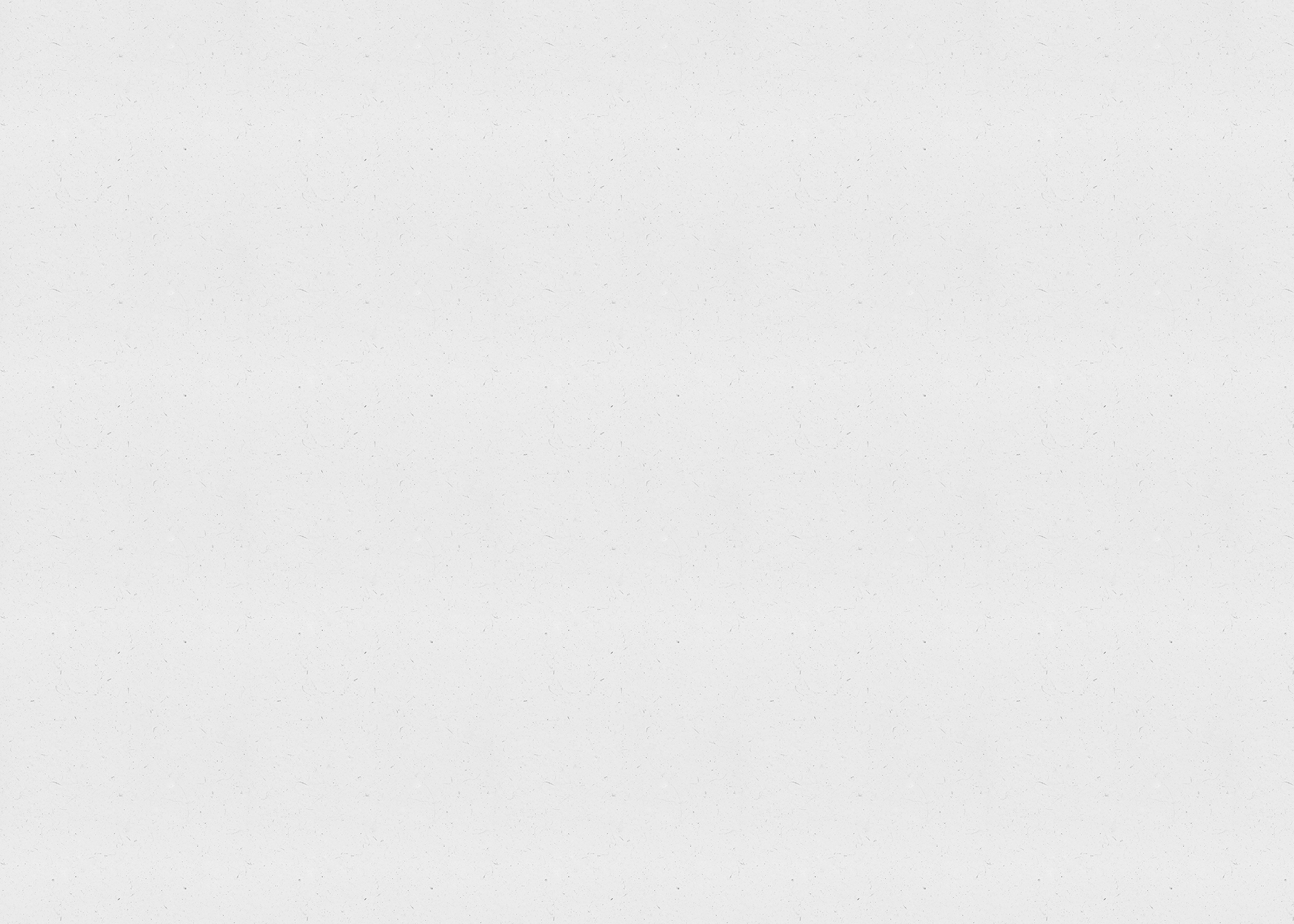 Used to grind solids into a fine powder.
Mortar & Pestle
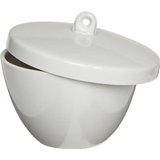 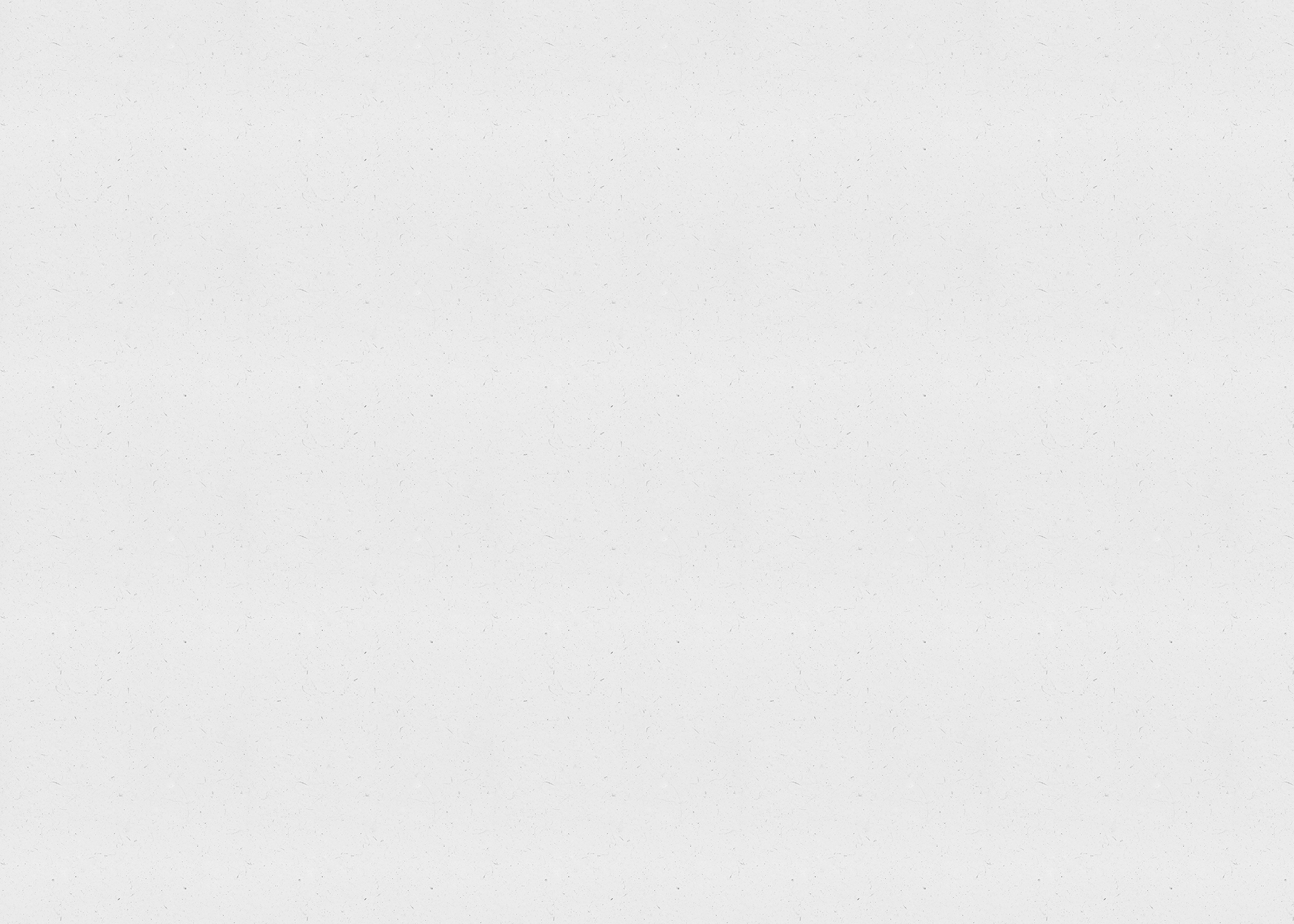 Used for heating certain solids
Crucible
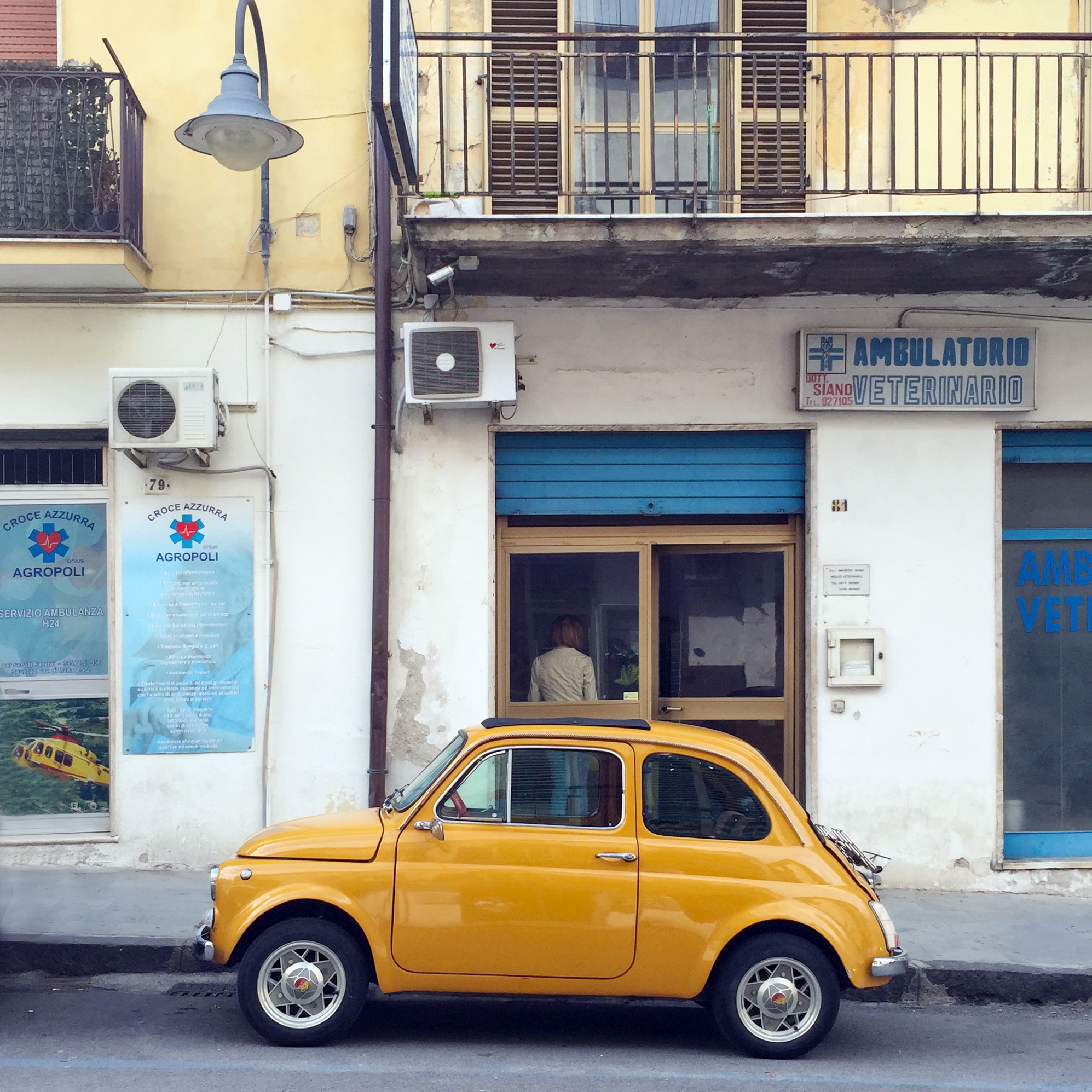 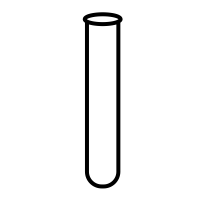 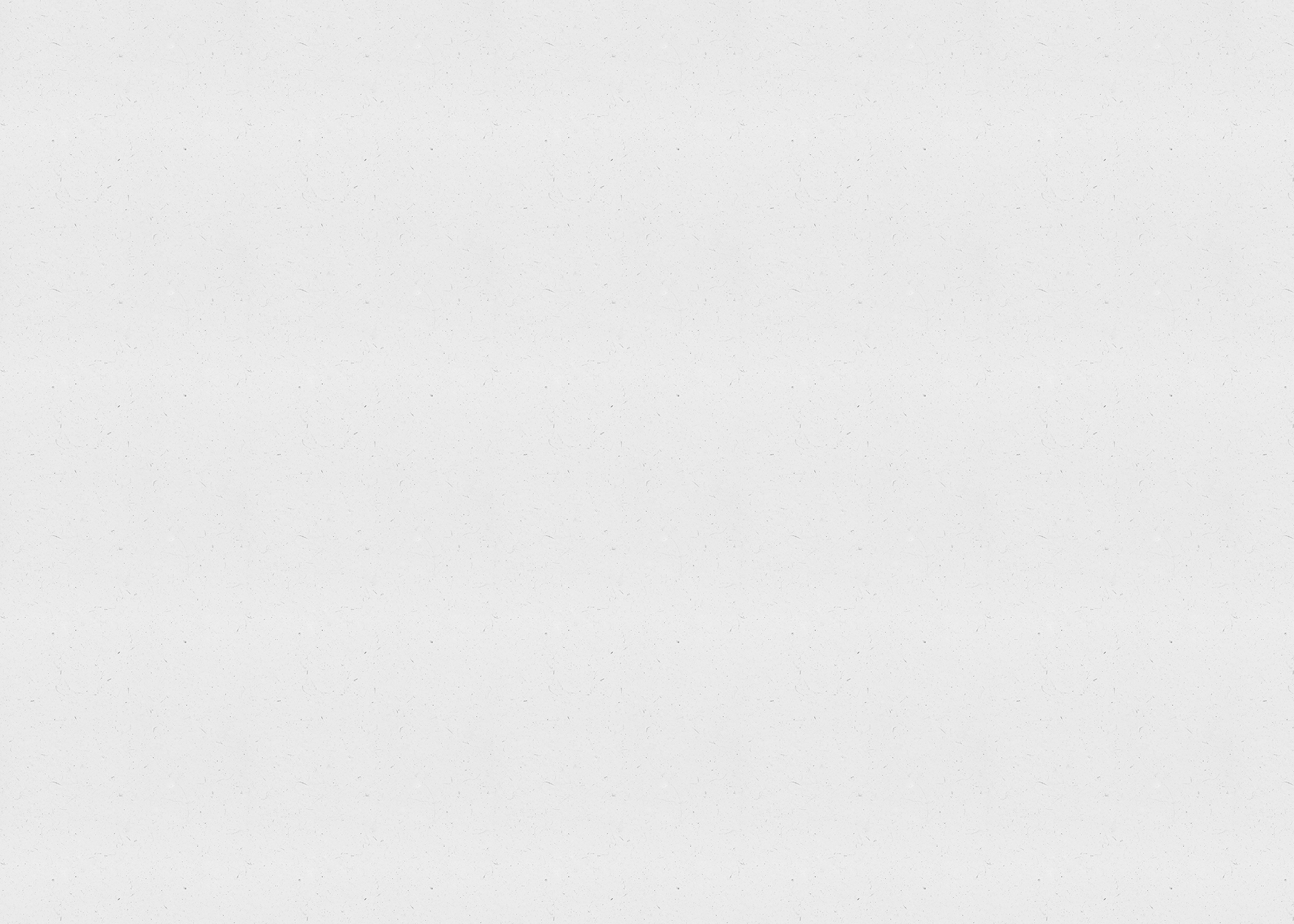 Used to mix and heat chemicals
Test Tube
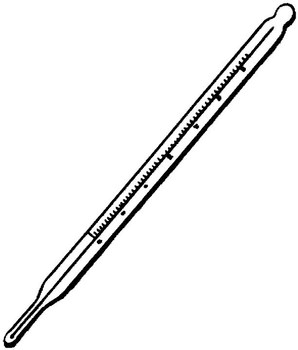 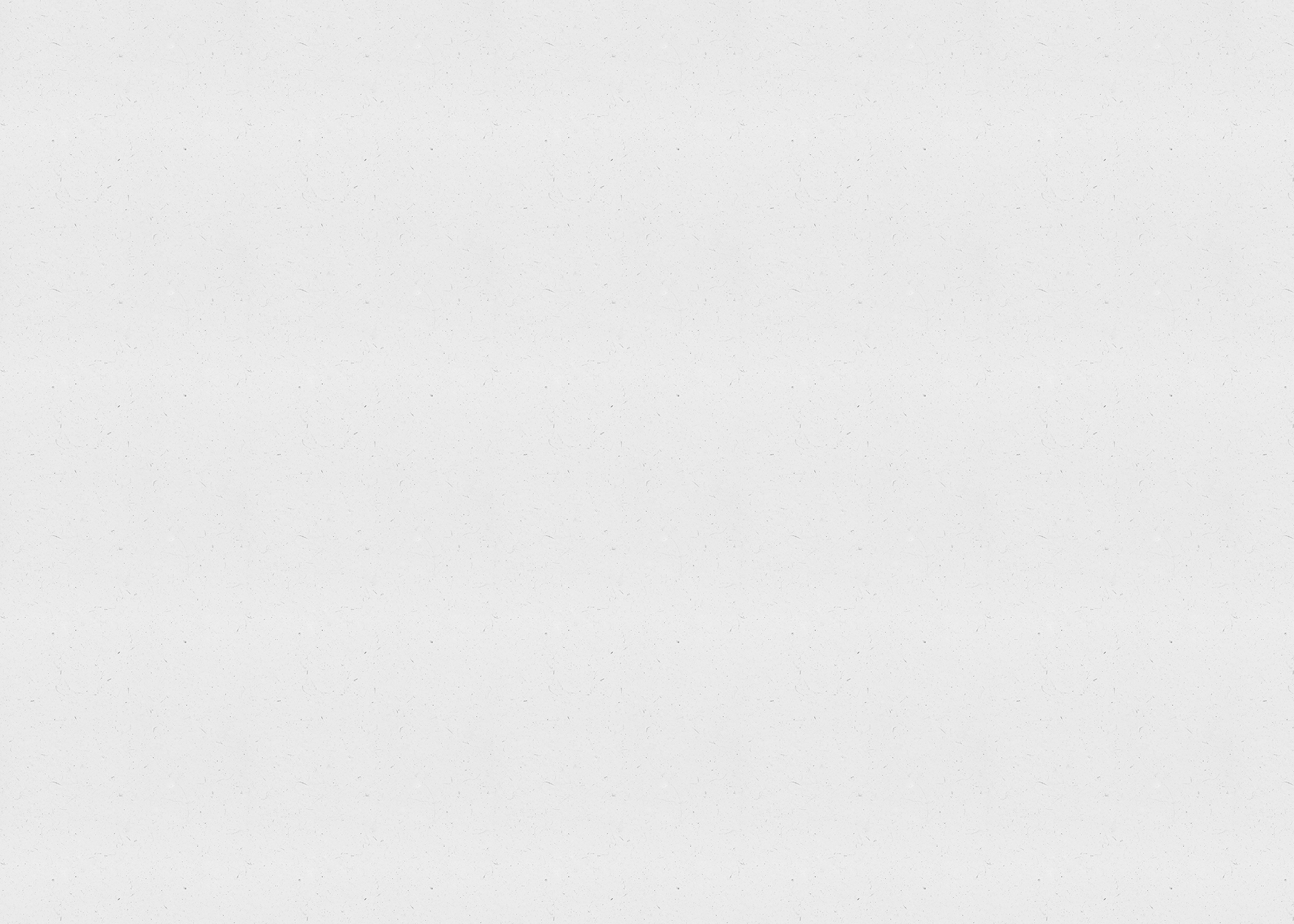 Thermometer
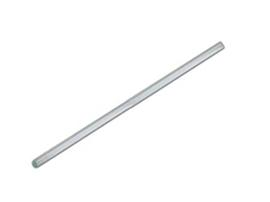 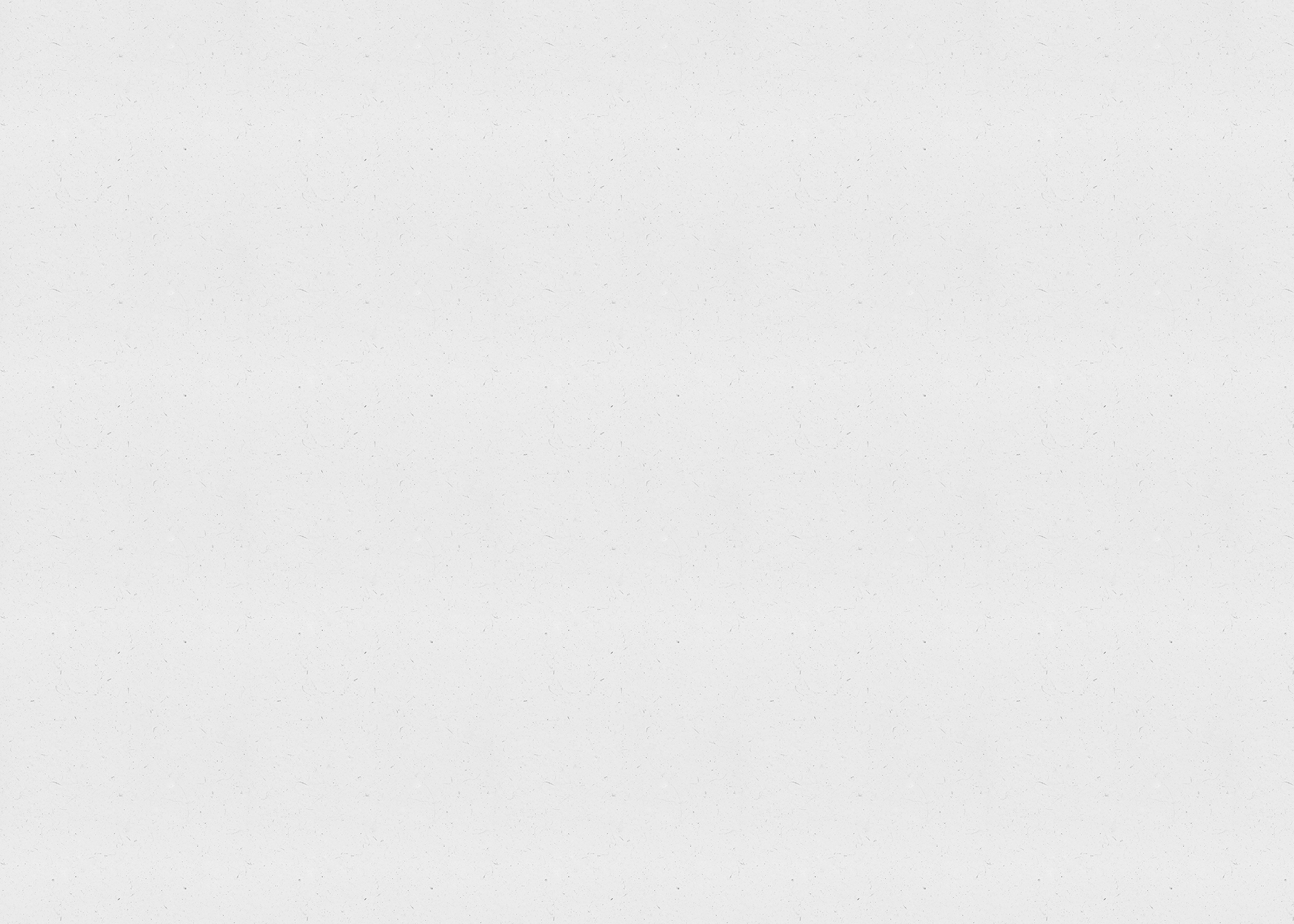 Used to stir solutions
Stirring Rod
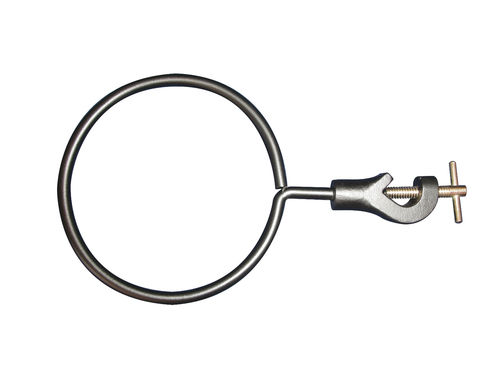 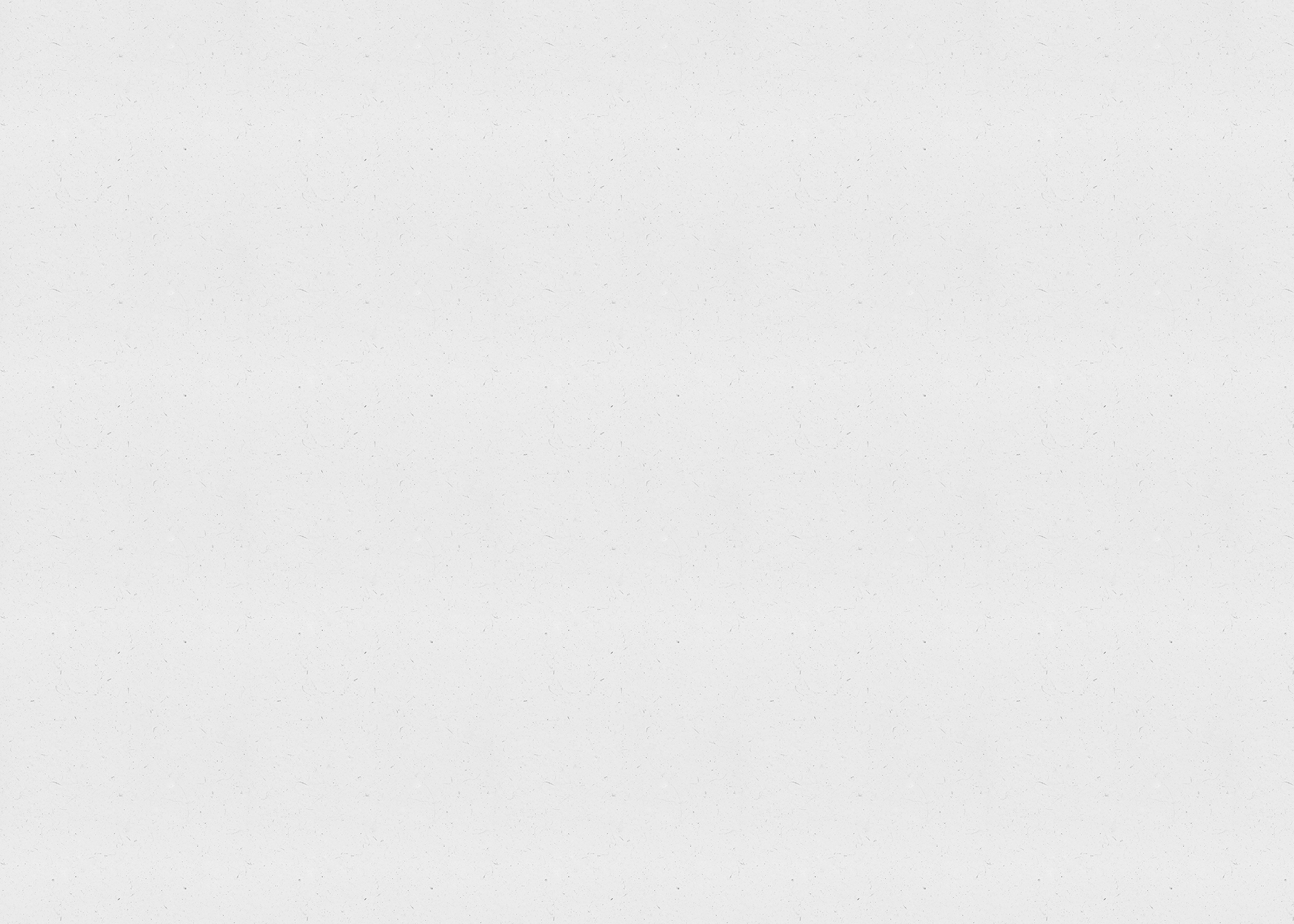 Clamps onto ring stand to sit a beaker
Metal Ring Clamp
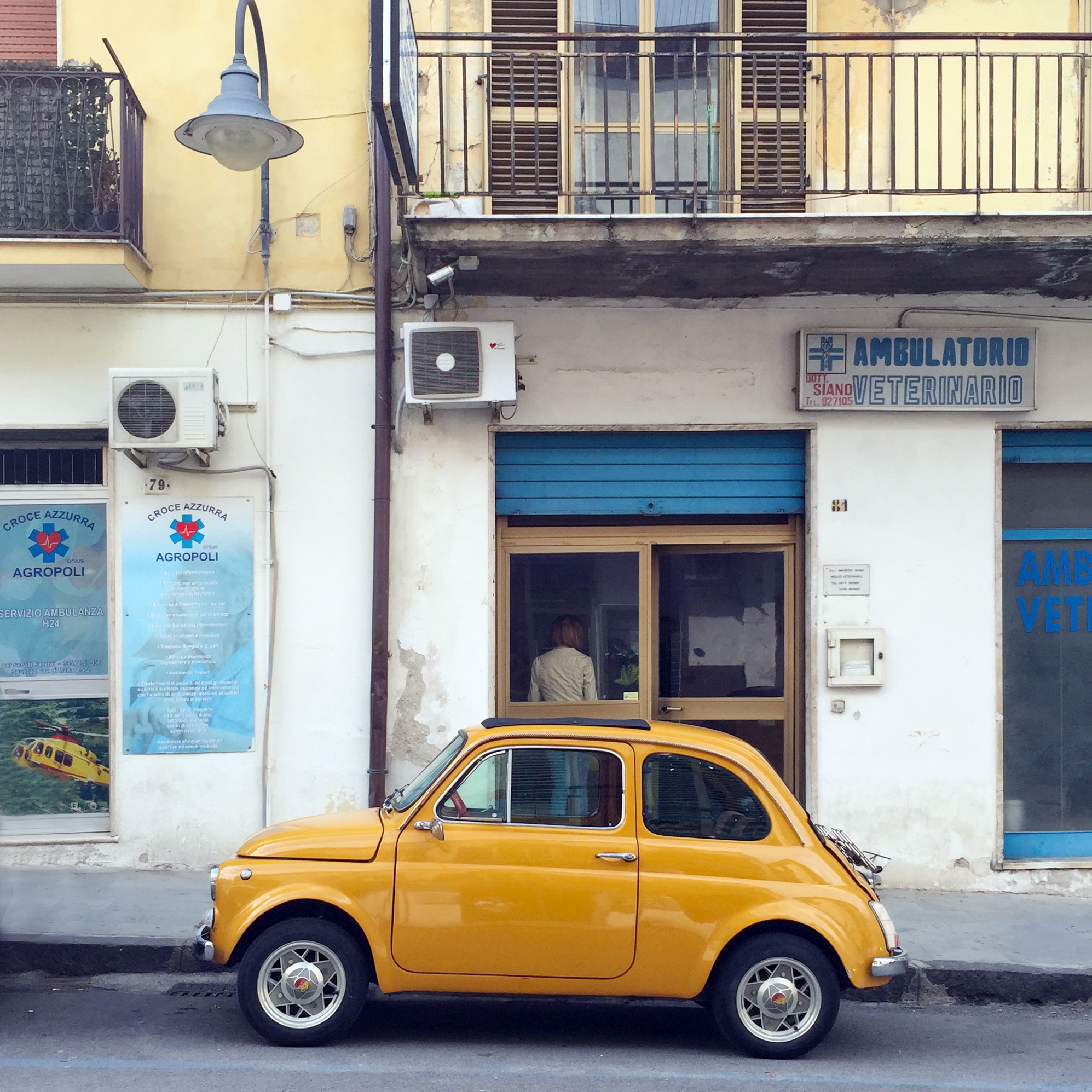 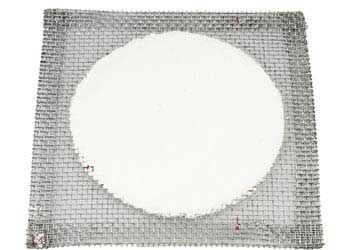 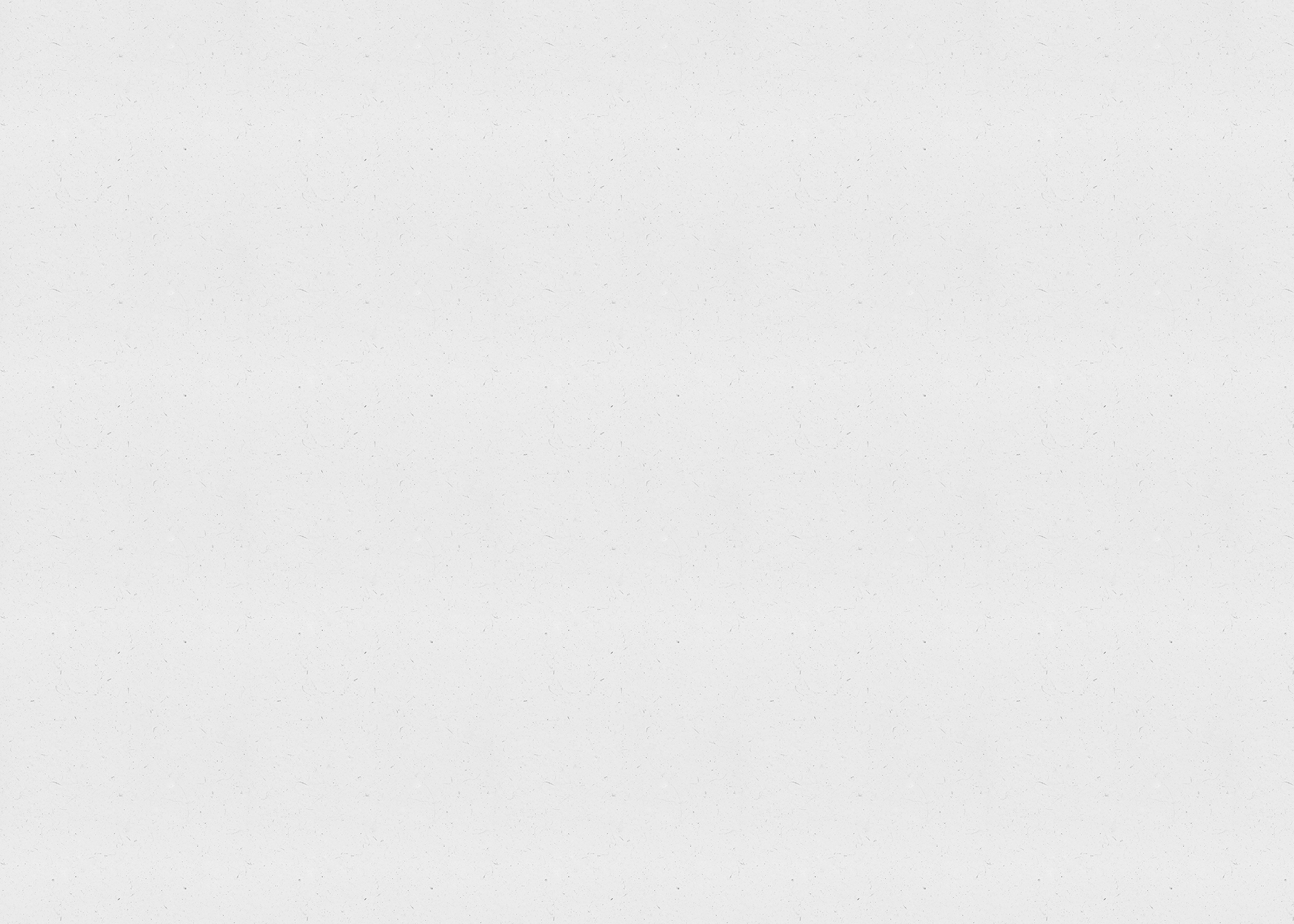 Sits on metal ring stand to provide a place to stand a beaker
Wire Gauze
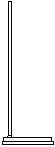 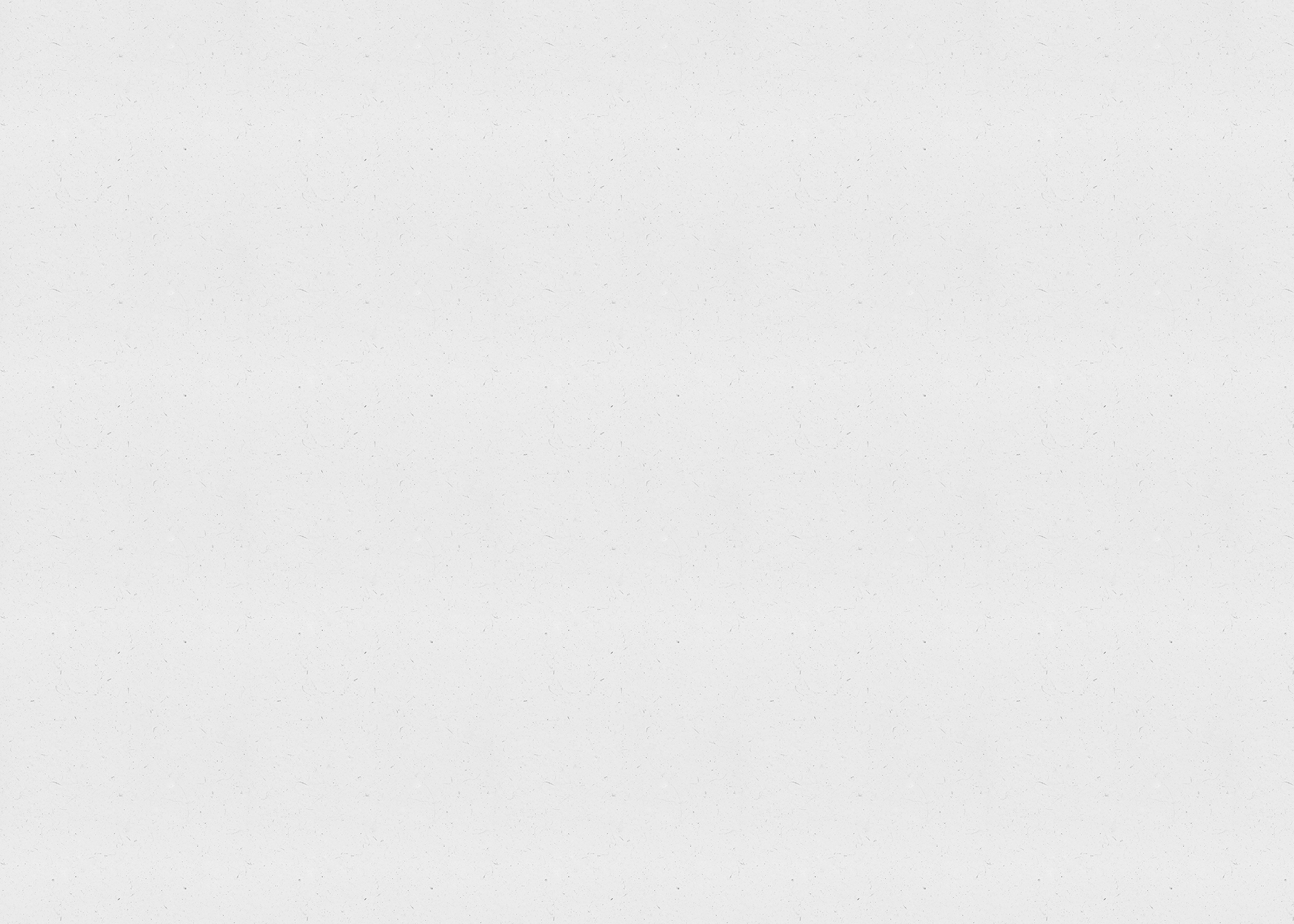 Ring stand